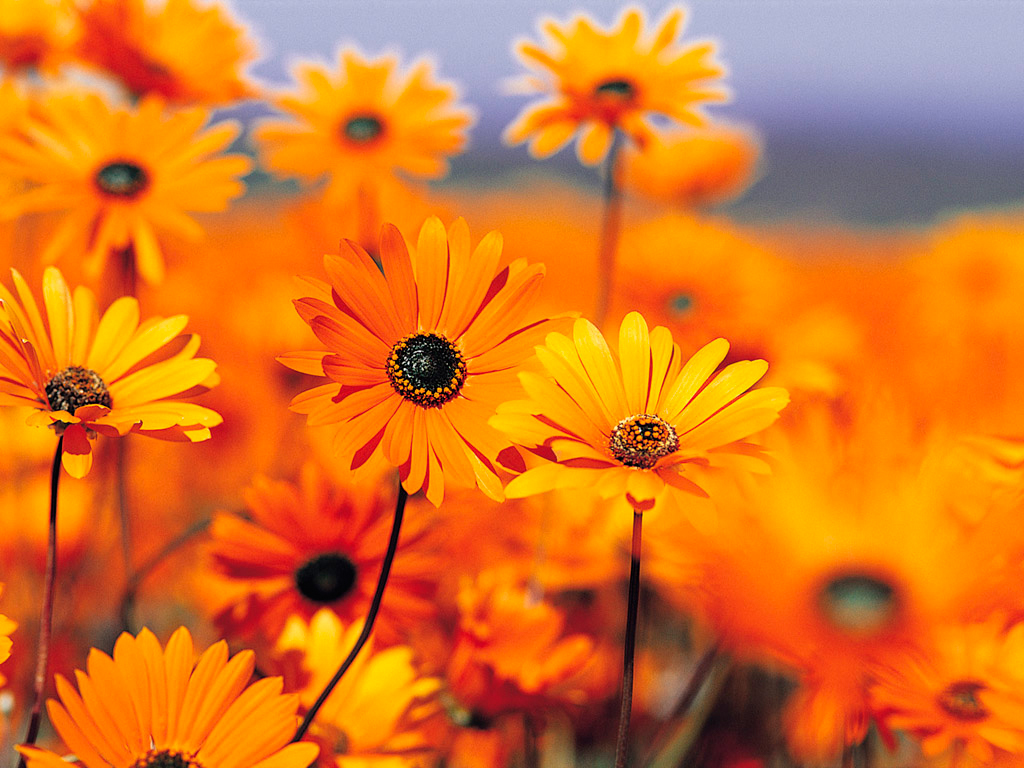 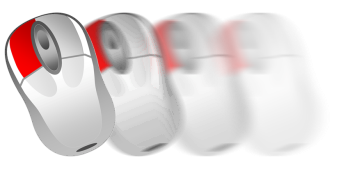 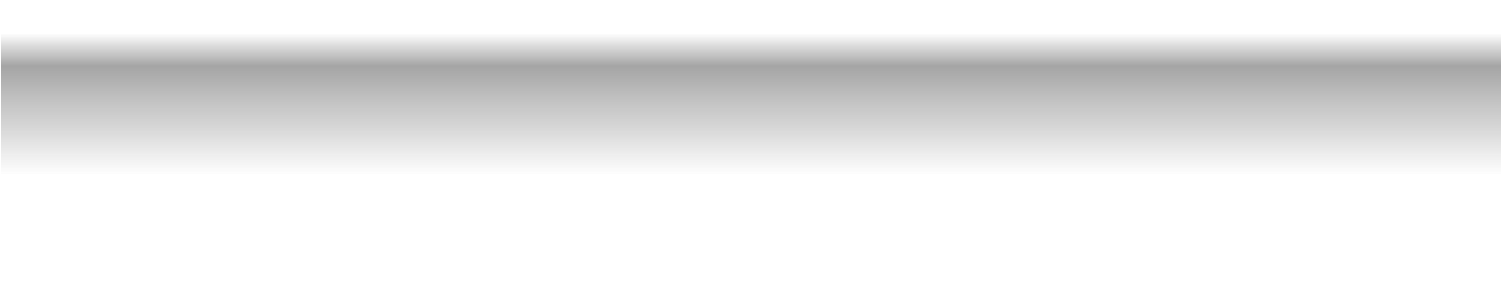 Edit images in PowerPoint 2003
PowerPoint 2003
Show graphics-menu
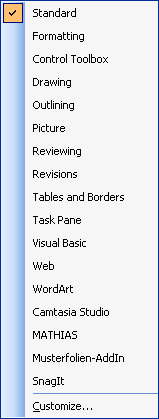 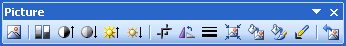 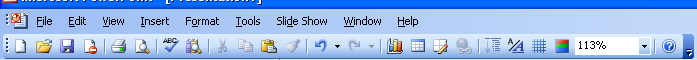 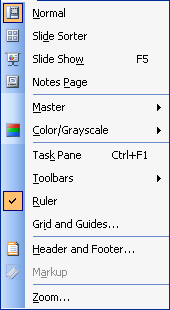 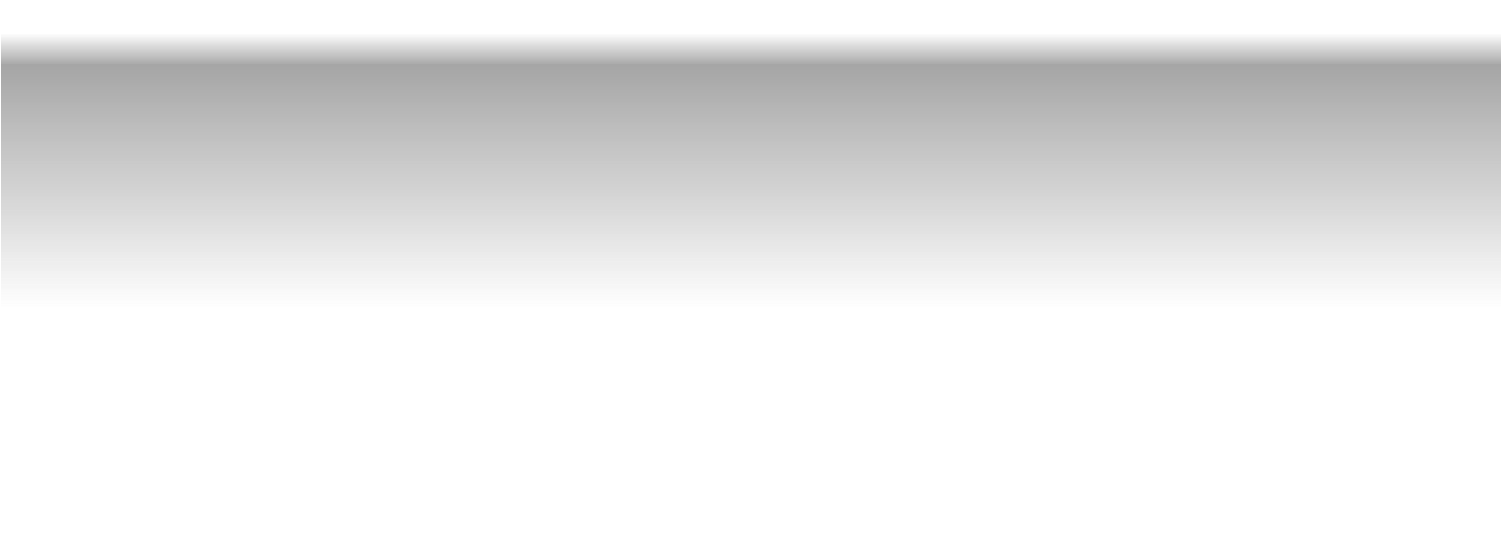 To edit your images in your presentation you require the graphics menu. 
Simply select “View” in the menu.
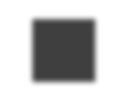 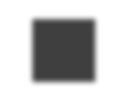 1
1
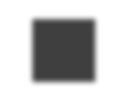 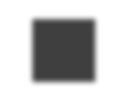 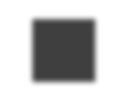 2
3
2
Select „Toolbars“
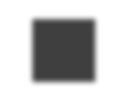 3
Choose “picture” to open the window with the graphic elements.
PowerPoint 2003
Scaling  pictures proportionally
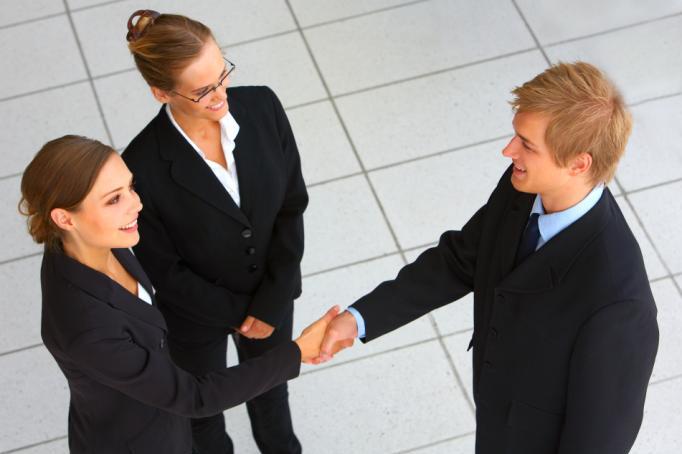 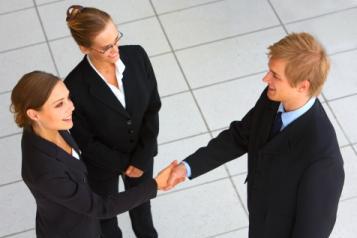 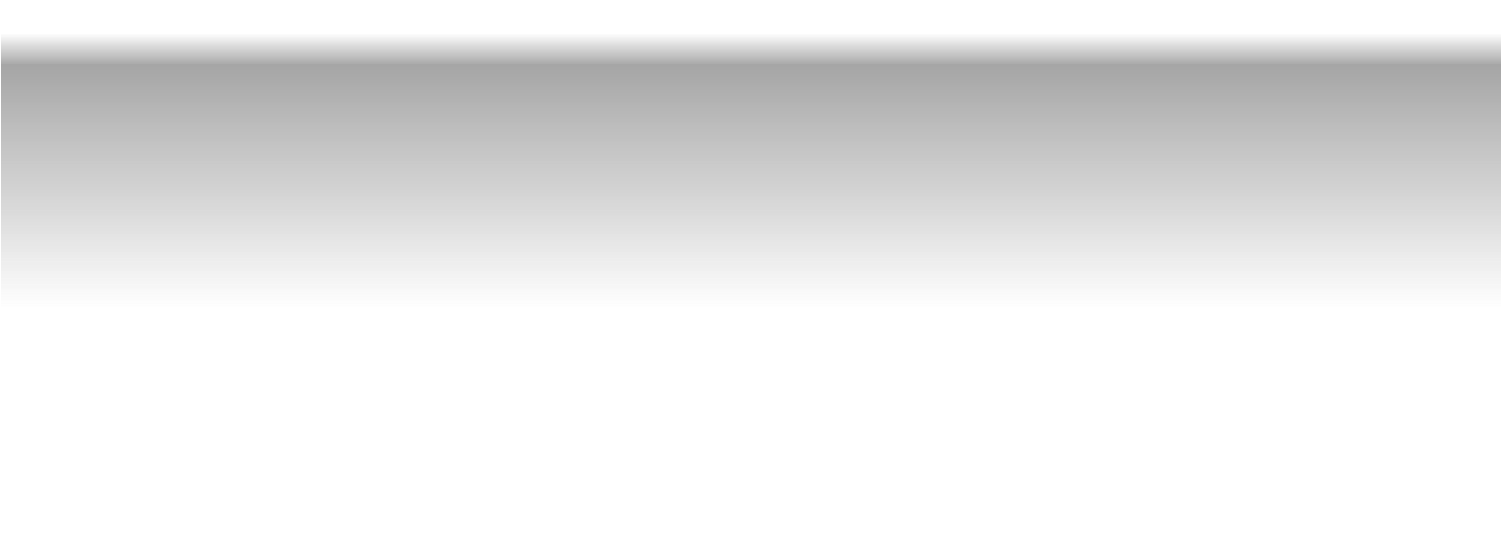 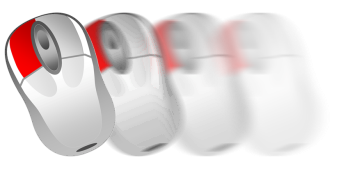 +
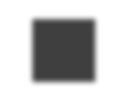 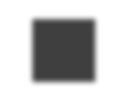 1
1
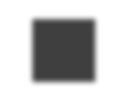 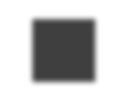 2
2
Scaling the images to the required size you need to select the picture with a left mouse-click.
Pull the image on its corner points to the size you wish by holding down the mouse- and the shift-button simultaneously.
PowerPoint 2003
Convert picture in black and white
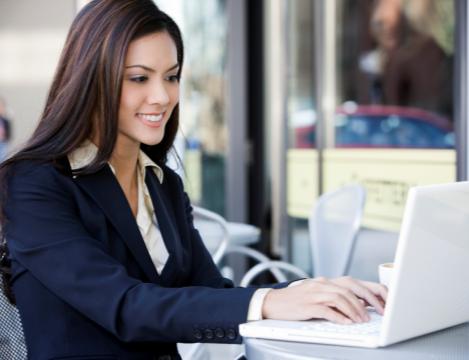 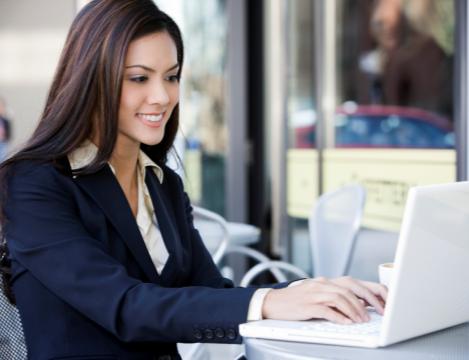 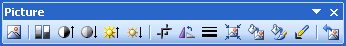 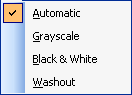 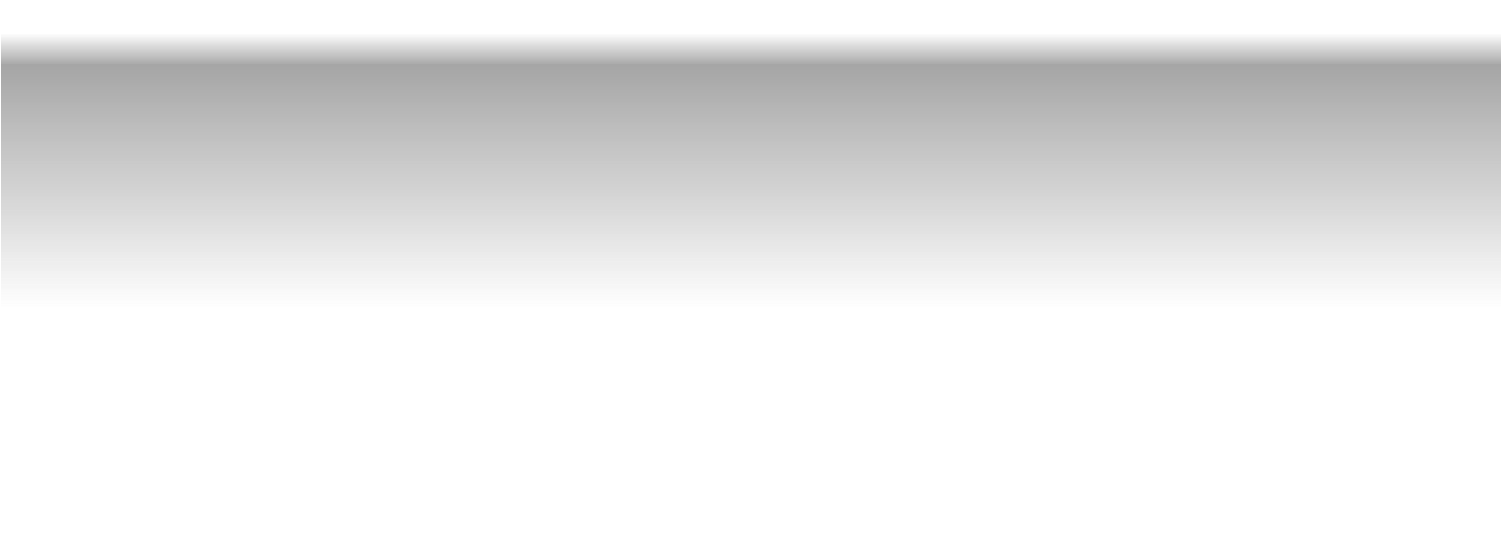 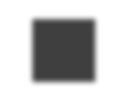 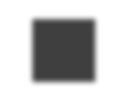 1
1
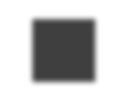 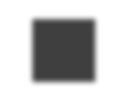 2
2
Click with the left mouse-button on the picture.
Choose in the graphic-window “ color- symbol” followed by “Greyscale”
PowerPoint 2003
Compress pictures
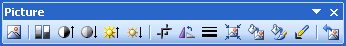 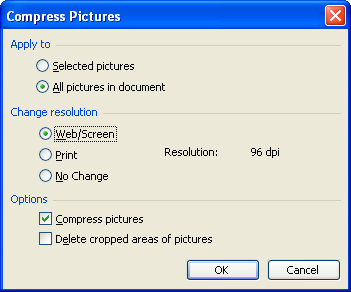 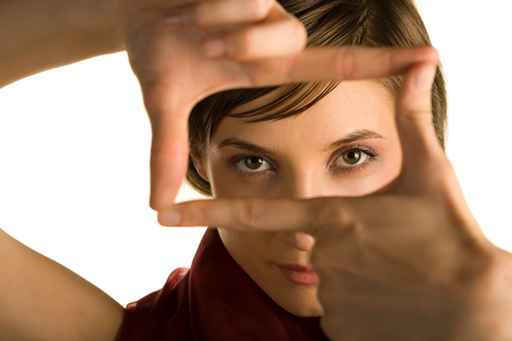 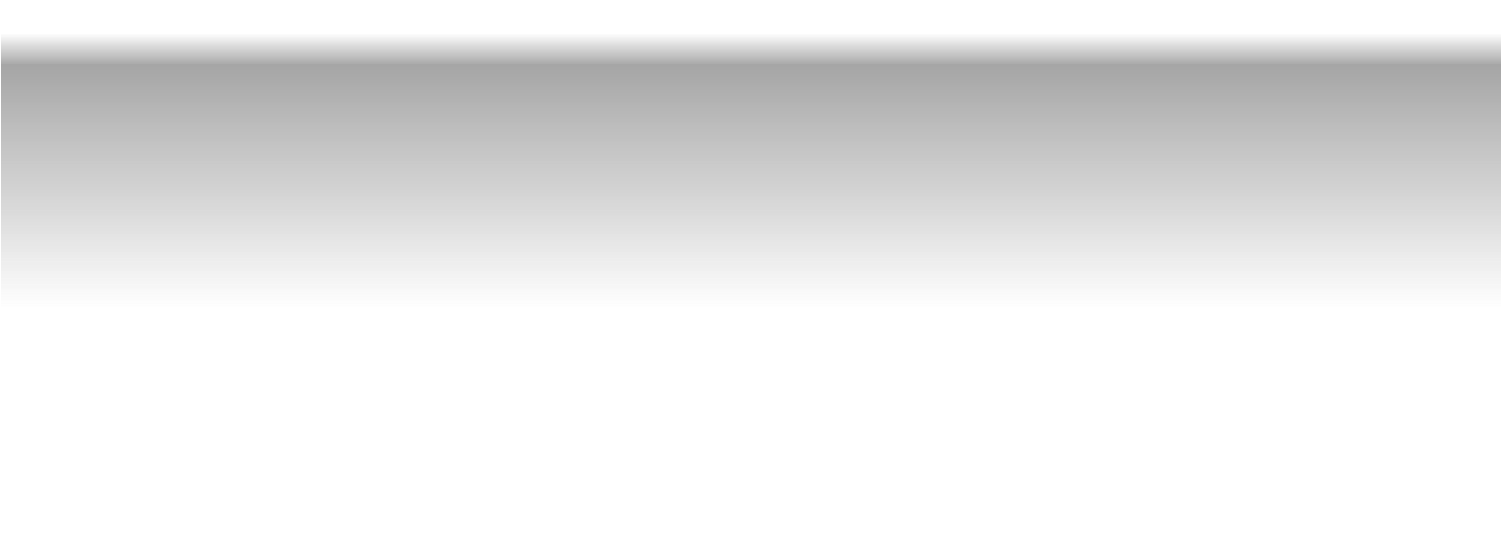 You can compress your pictures to a smaller file size.  Select the image with the left mouse-button.
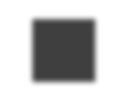 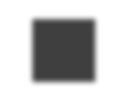 1
1
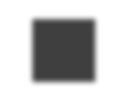 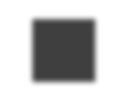 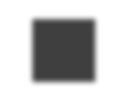 2
3
2
Click the menu- window graphic on the symbol “compress picture”
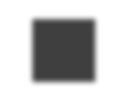 Choose “Web/Screen” and   “Compress pictures” to minimize the file size of your pictures to optimize it for web pages or projectors.
3
PowerPoint 2003
Cut pictures
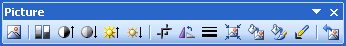 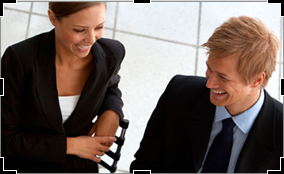 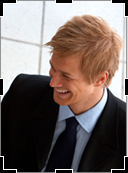 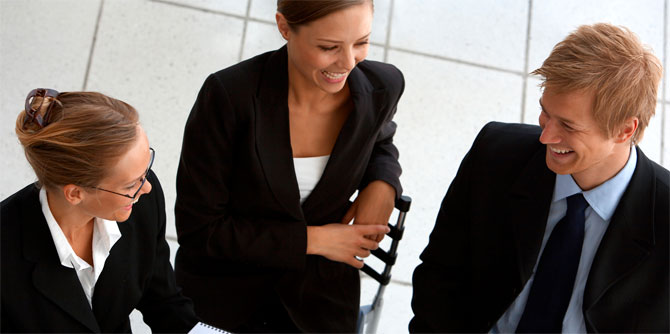 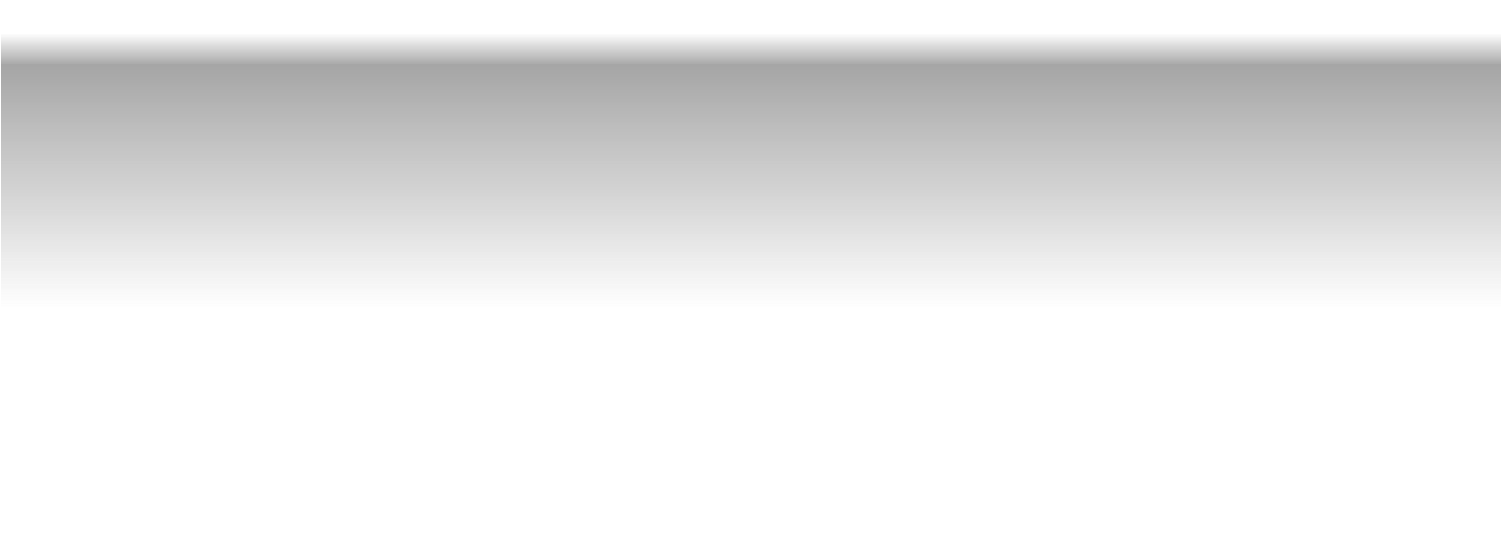 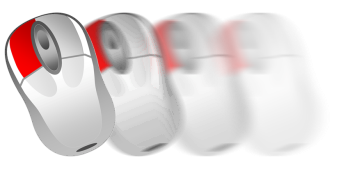 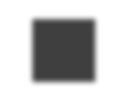 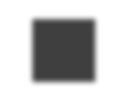 1
1
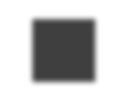 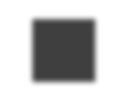 2
2
Select the image and click in the menu-window graphic the icon “cut”
Cut-marks will be appearing on the edges of the pictures. While pulling and holding the mouse-button you will cut the edge of the picture.
PowerPoint 2003
Adjust contrast
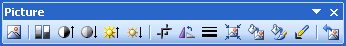 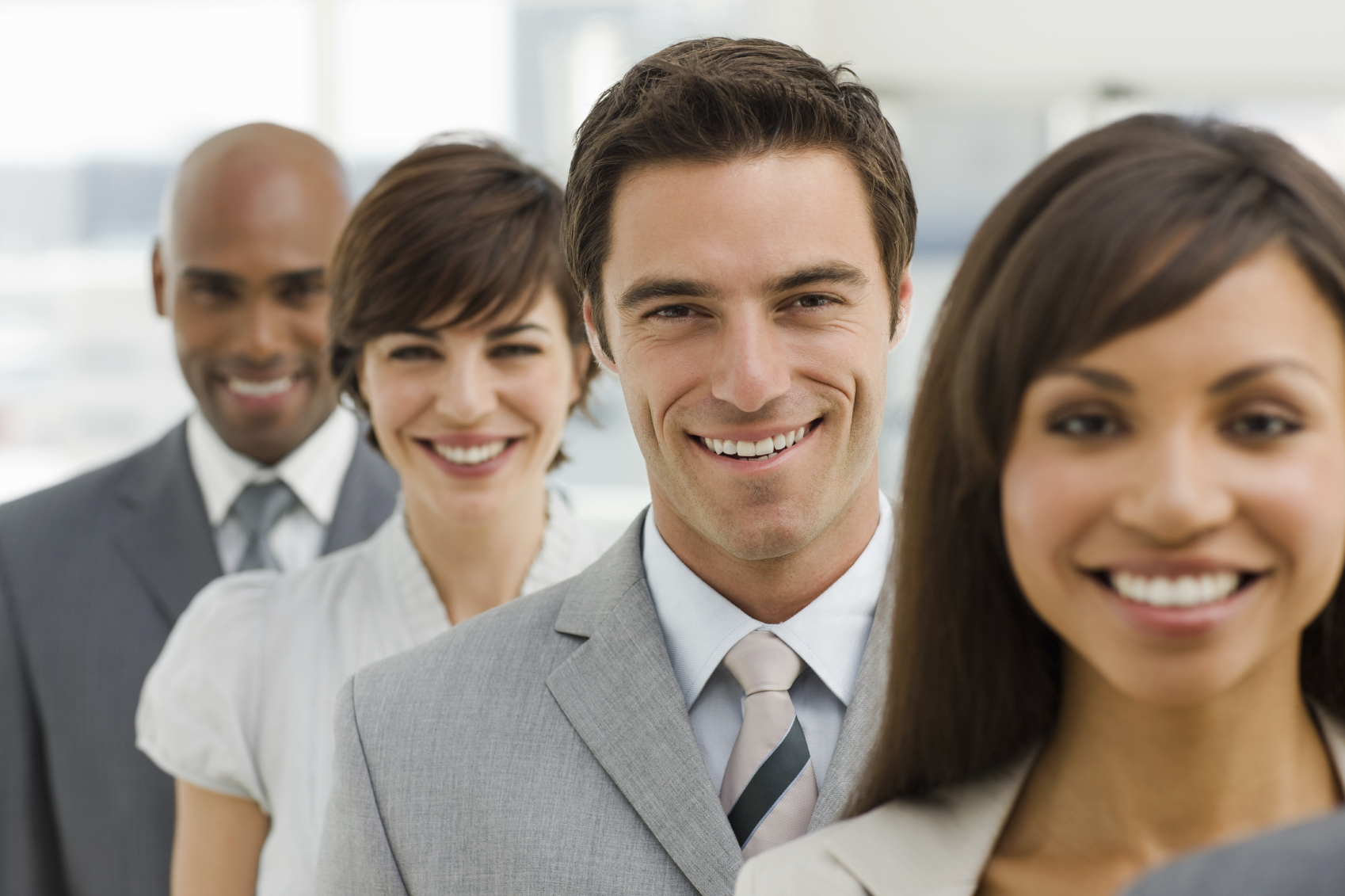 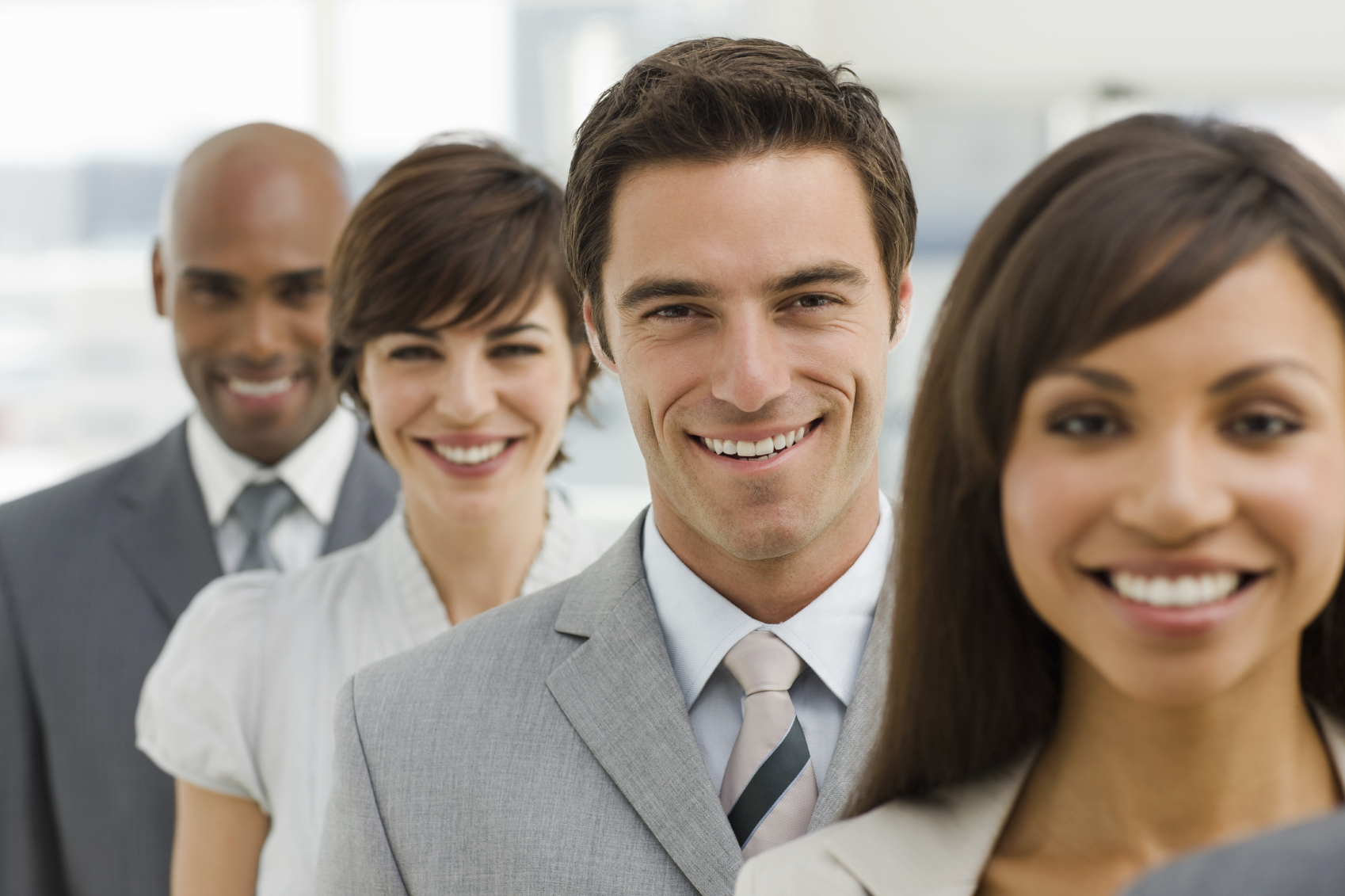 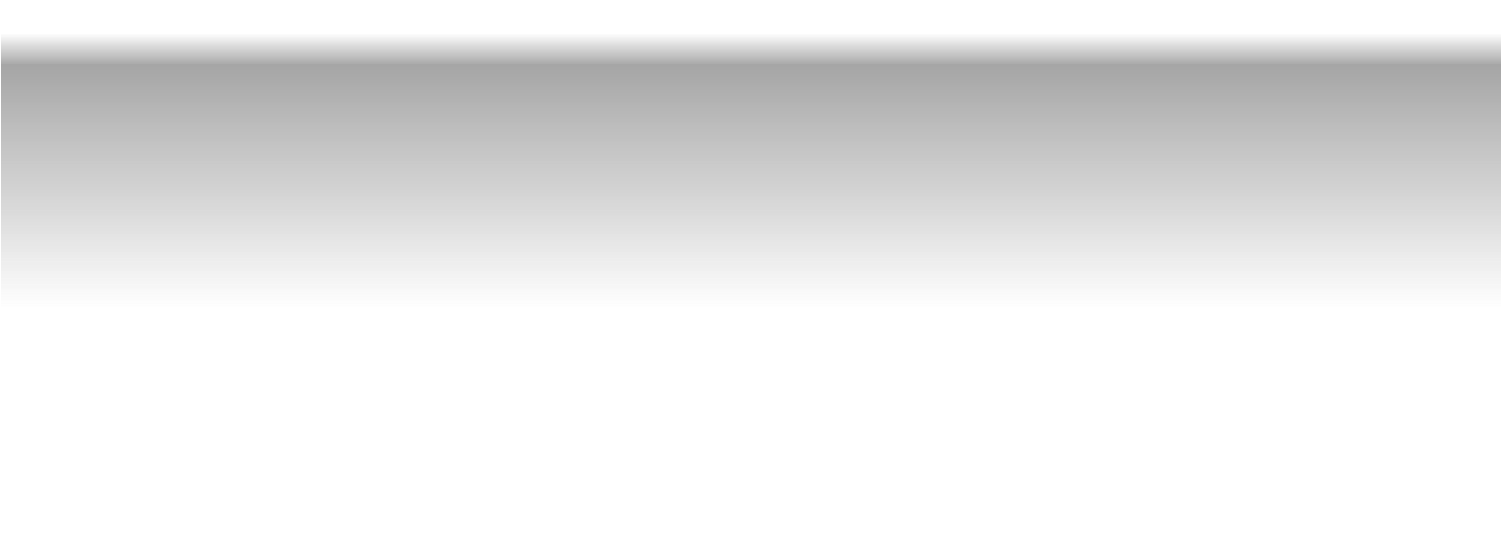 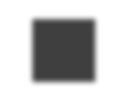 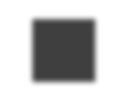 1
1
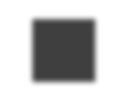 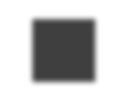 2
2
Select the picture that needs some contrast or brightness adjustments with a left mouse-click
In the menu-window graphic you’ll find the option to select the correct  brightness-level for your presentation.
PowerPoint 2007
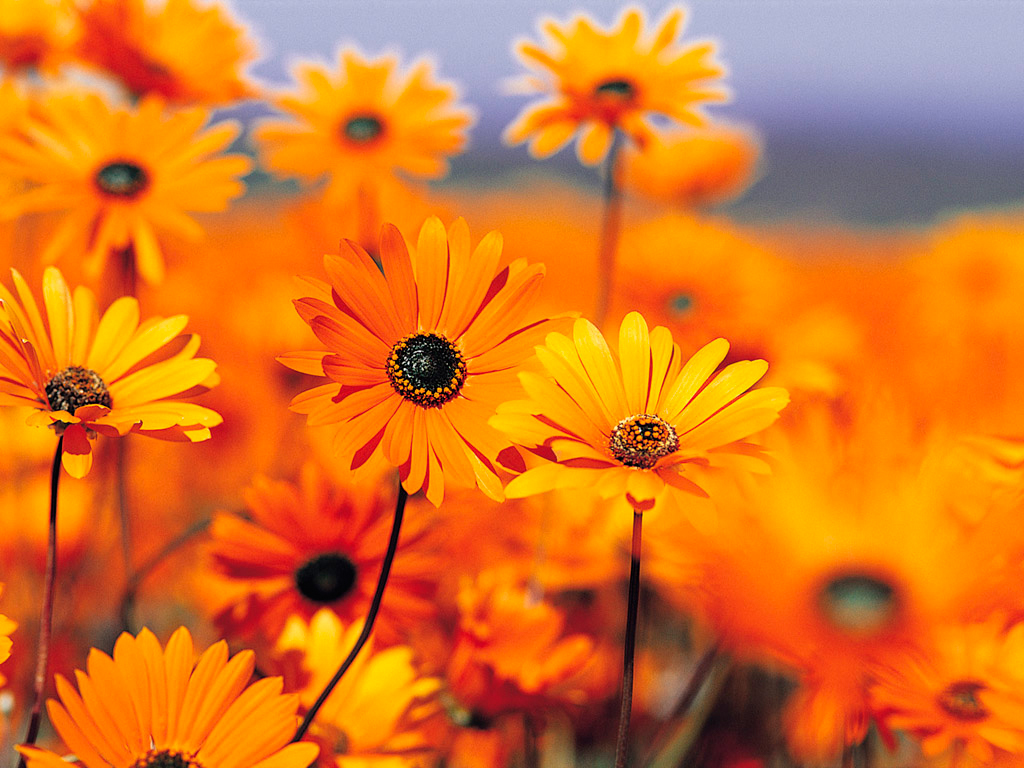 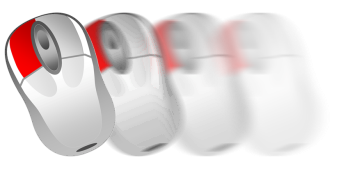 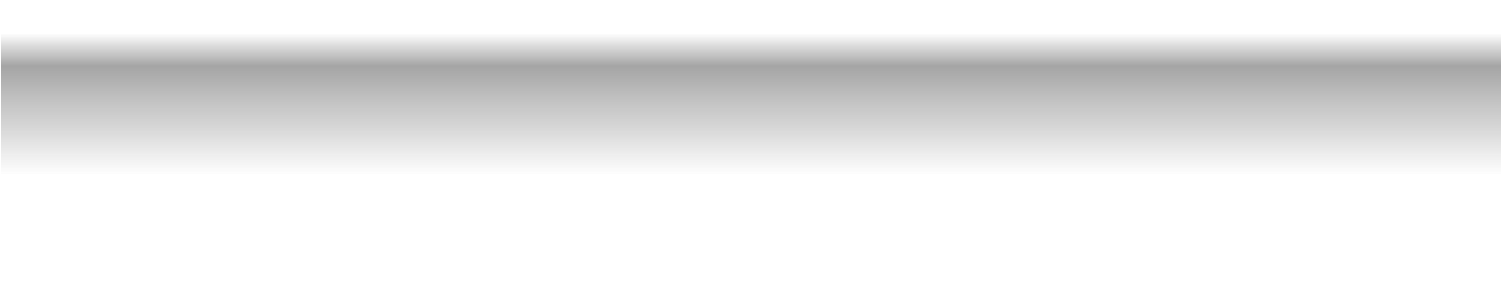 Edit images in PowerPoint 2007
PowerPoint 2007
Scaling pictures proportionally
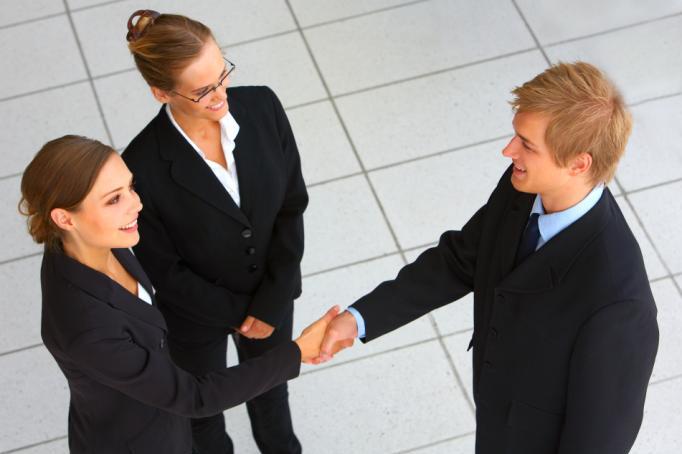 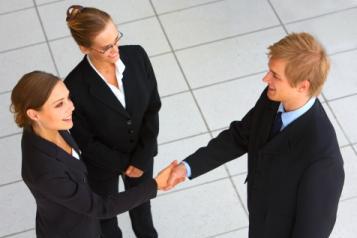 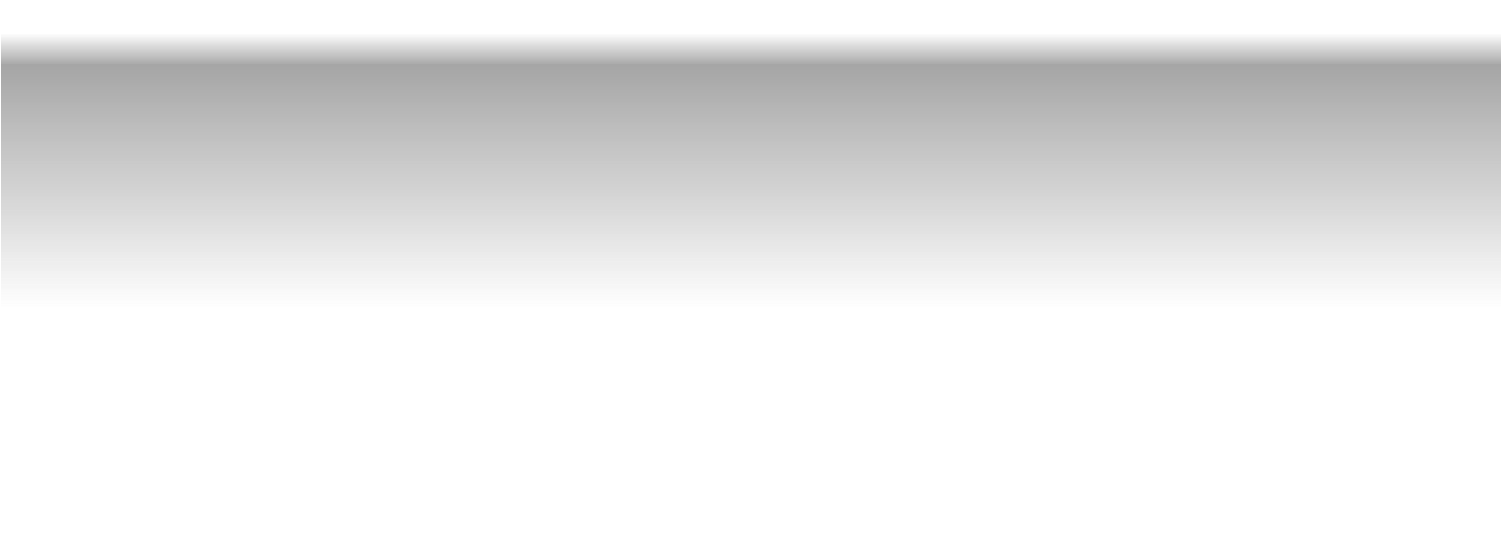 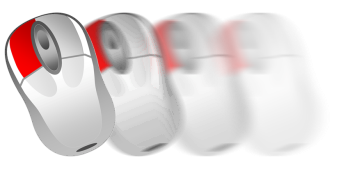 +
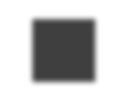 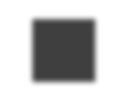 1
1
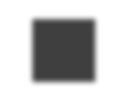 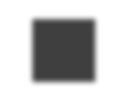 2
2
Scaling the images proportionally to the required size you need to select the picture with a left mouse-click.
Pull the image on its corner points to the size you wish by holding down the mouse- and the shift-button simultaneously.
PowerPoint 2007
Convert picture in black and white
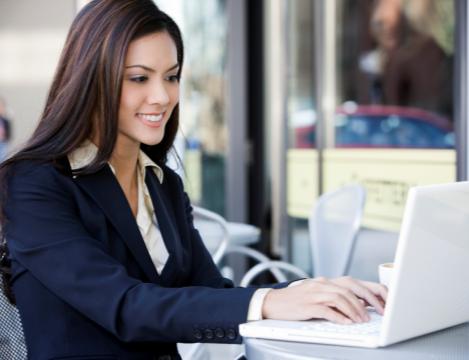 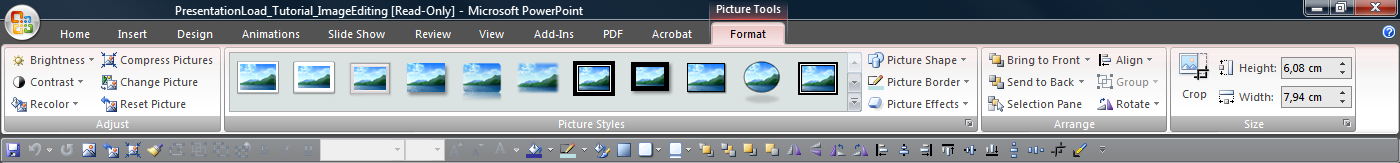 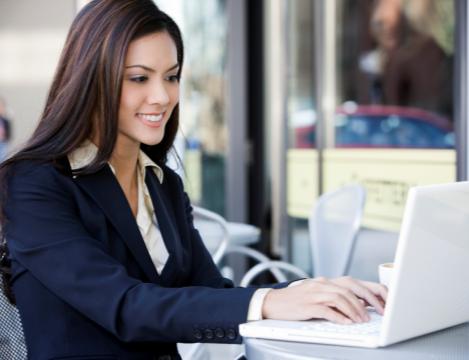 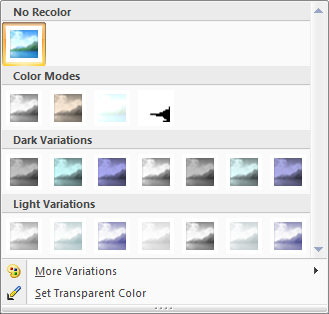 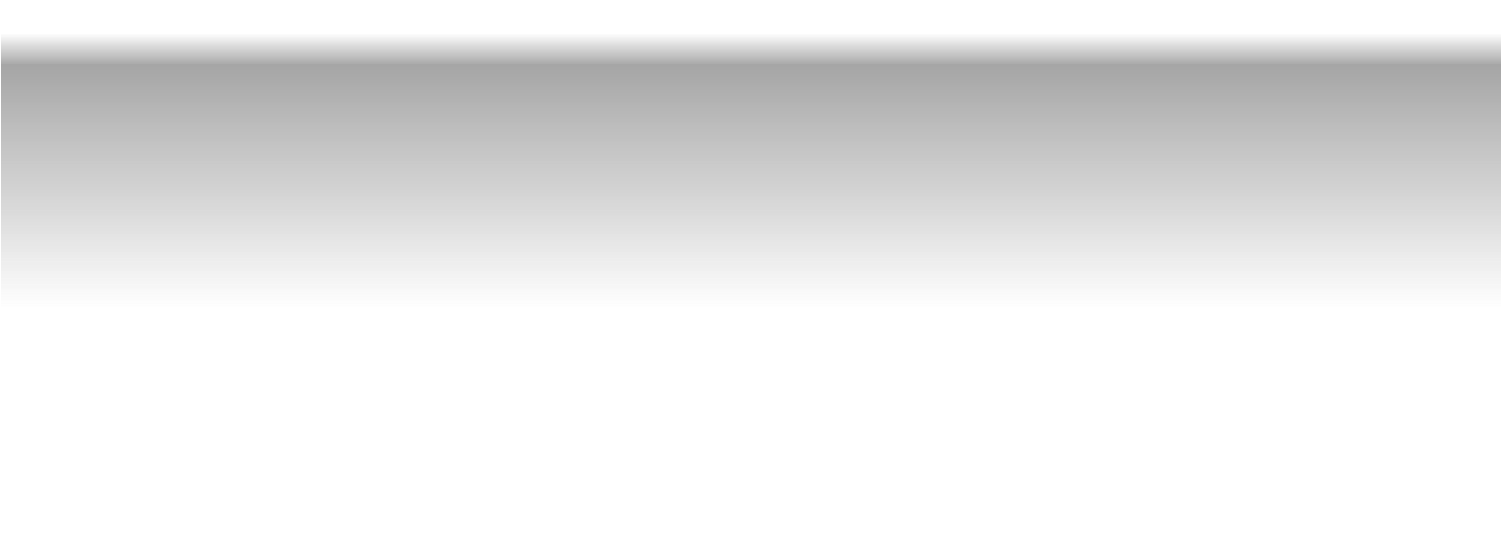 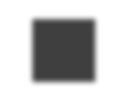 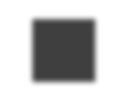 1
1
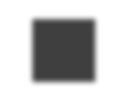 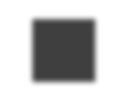 2
2
Start with a double click on the selected picture. The register “Format” will open in the top menu with all the editing options.
Choose „Adjust “ the function „Recolor“ and then in the „Color Modes“ grey.
PowerPoint 2007
Compress pictures
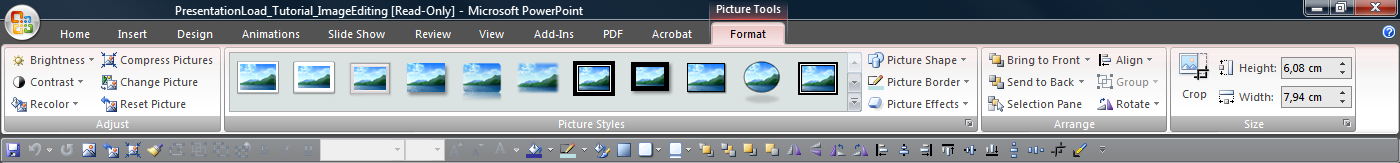 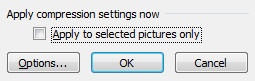 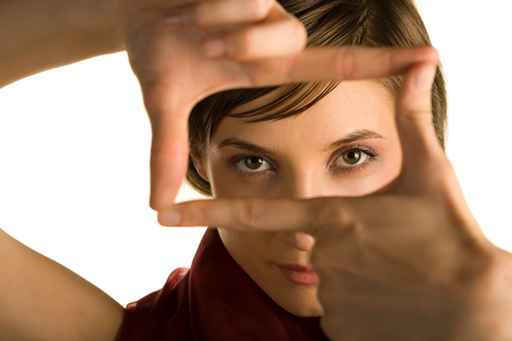 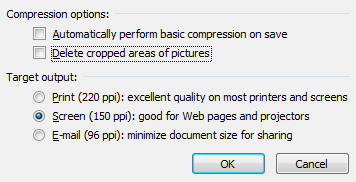 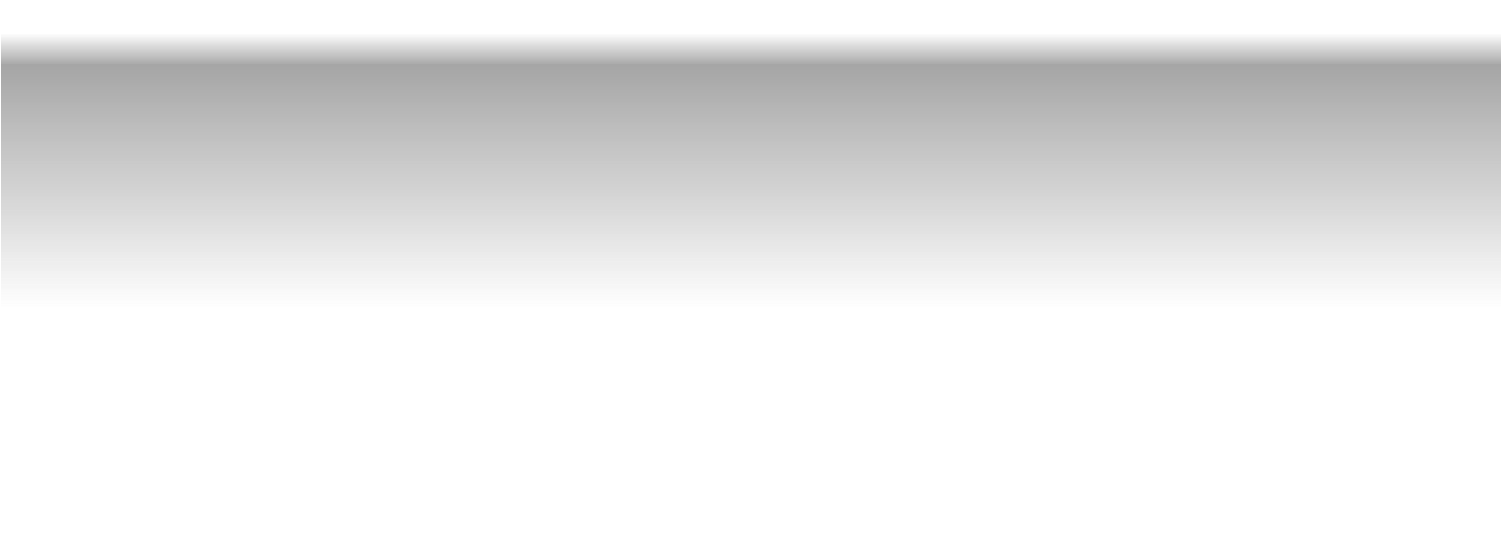 You can transfer the picture to smaller fil-sizes . Select the required picture with a double click.The register„Format“ will open in the task menu.
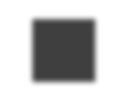 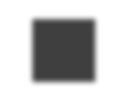 1
1
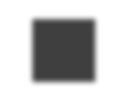 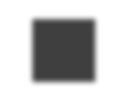 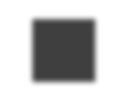 2
3
2
You choose „Adjust“ then the function „Compress Pictures“.
In the dialog window for the compression you click “Options” and choose in the next window „Screen (150 ppi)“, to minimize the file size of your pictures to optimize it for web pages or projectors.
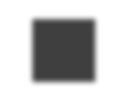 3
PowerPoint 2007
Cut pictures
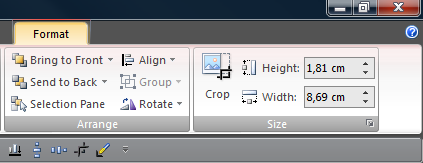 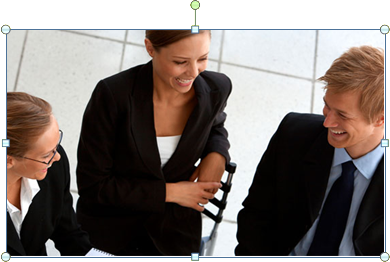 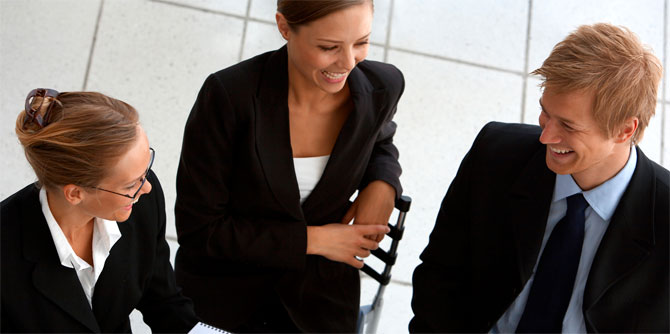 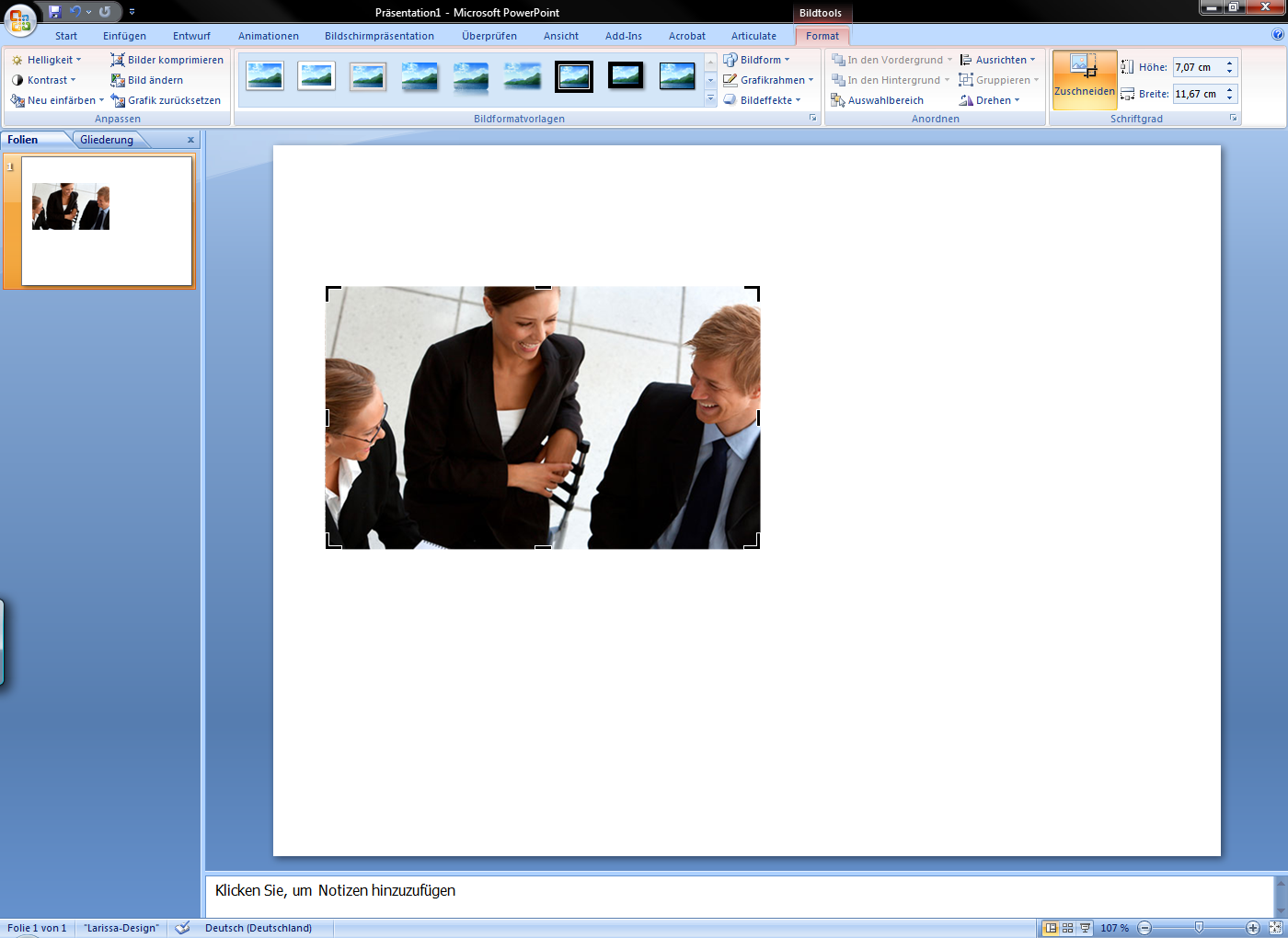 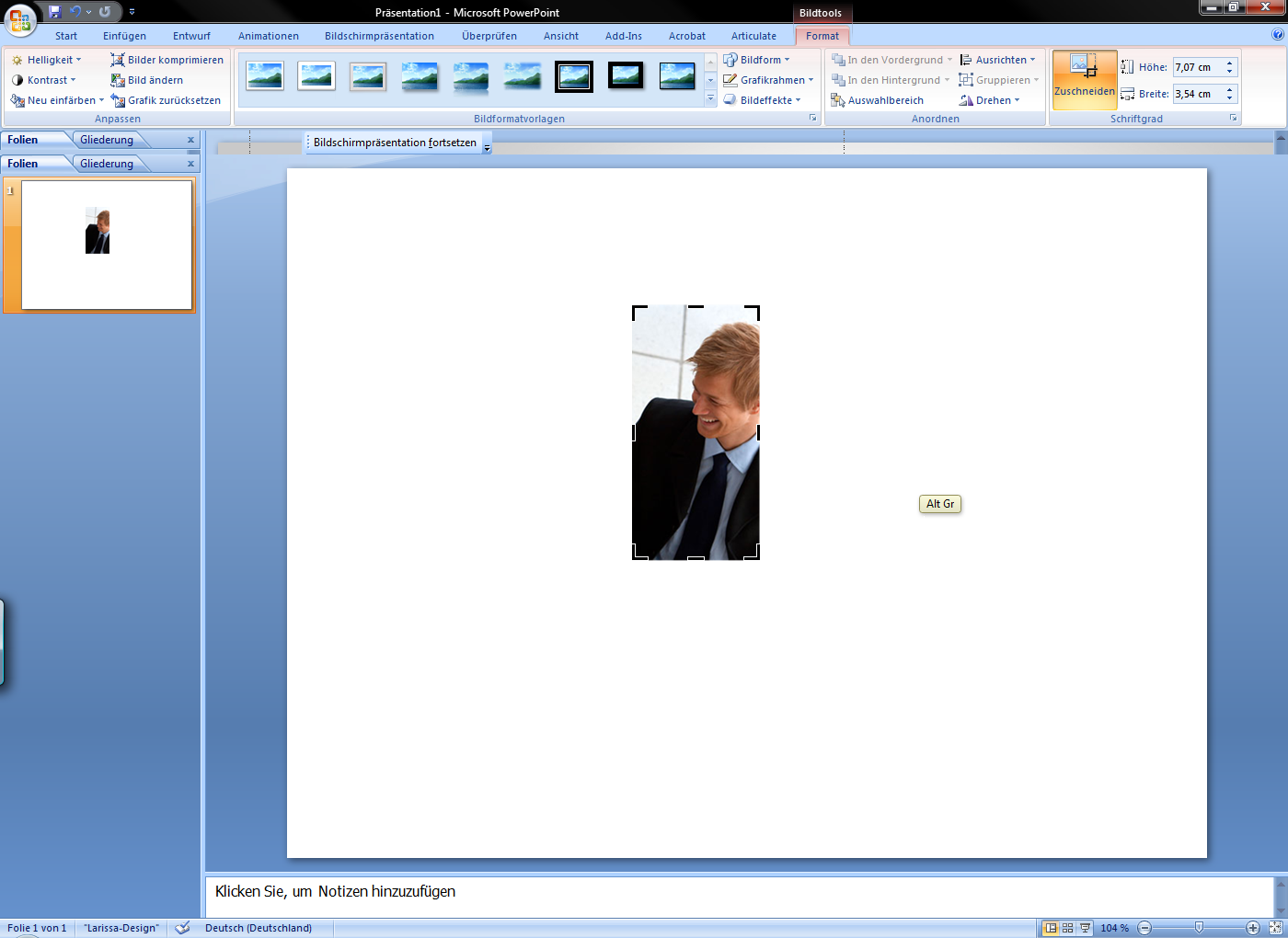 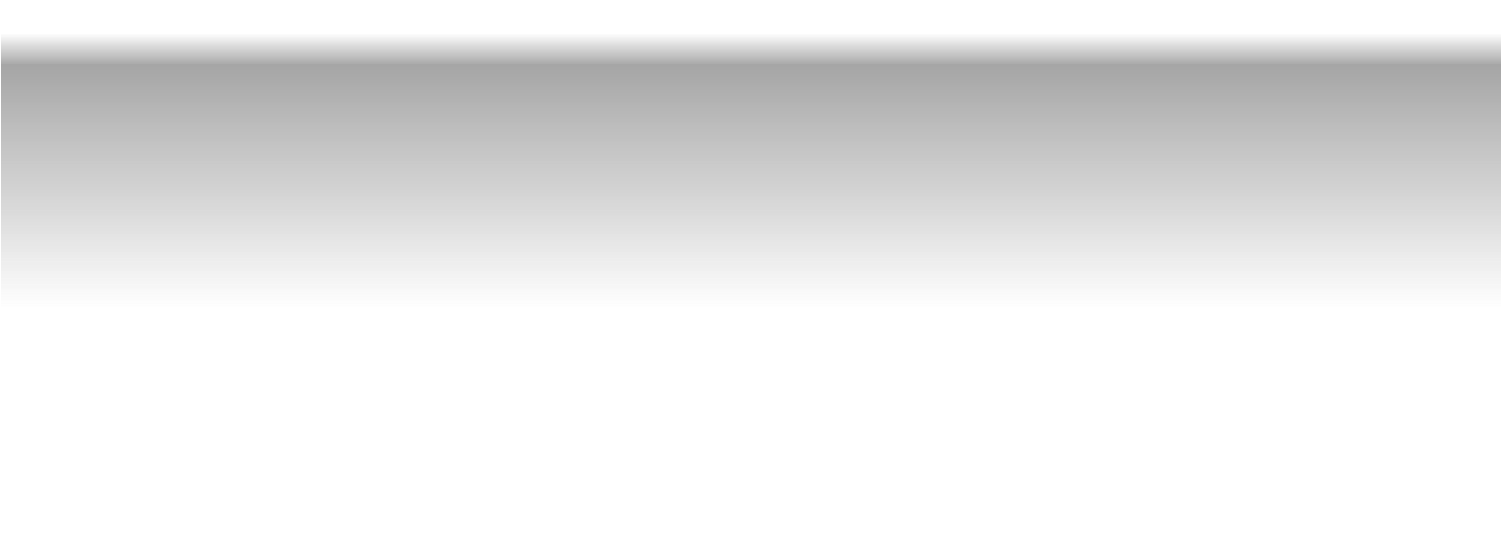 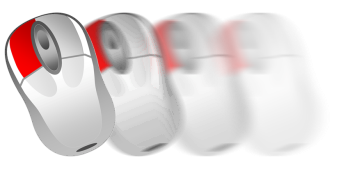 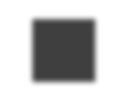 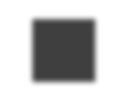 1
1
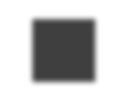 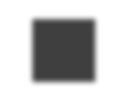 2
2
Select the picture and choose „Format” in the top register. Then you select the icon “cut”.
While holding the left mouse button you are able to pull the image on the “cut-marks” without altering the original image.
PowerPoint 2007
Adjust contrast
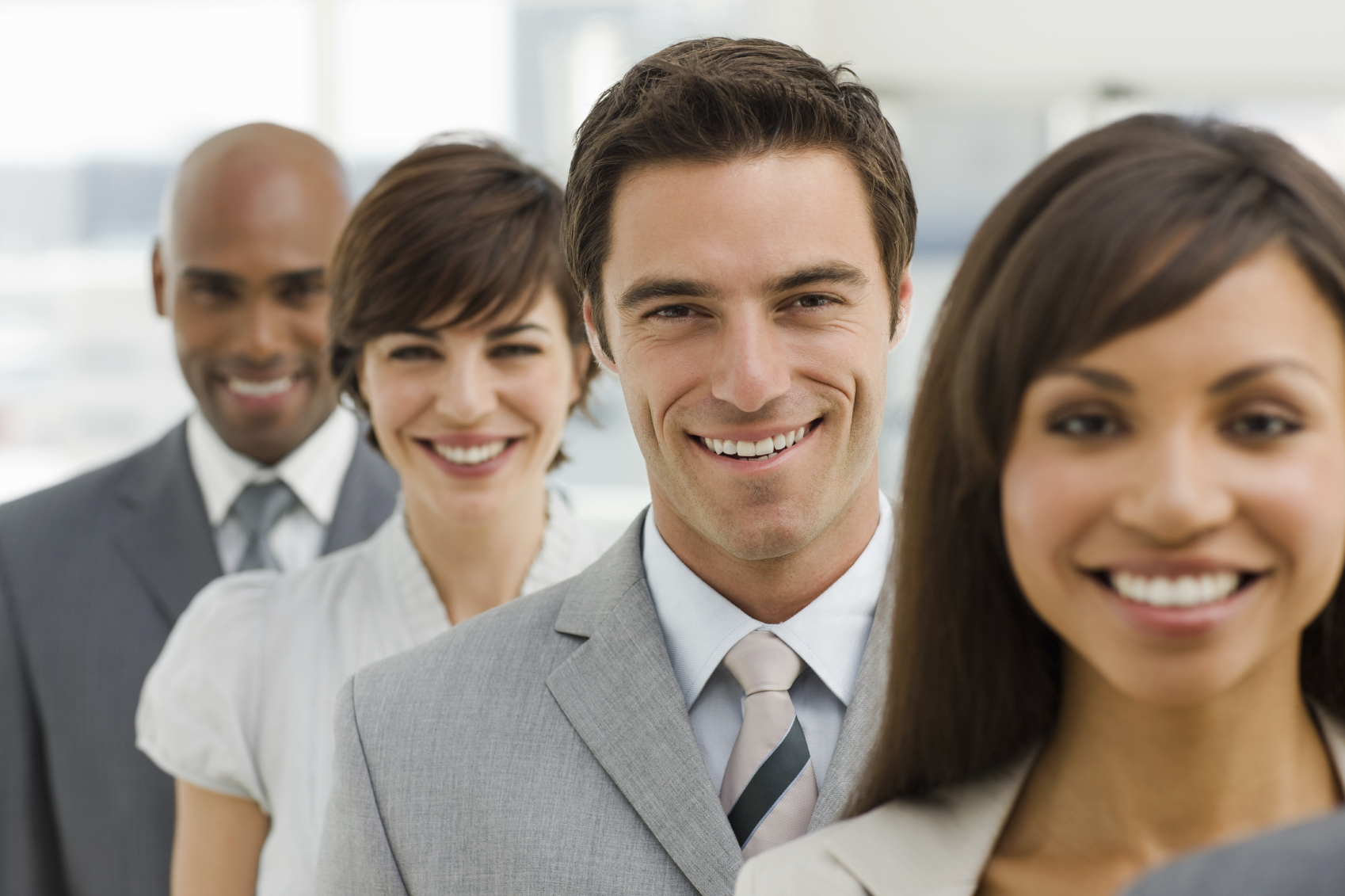 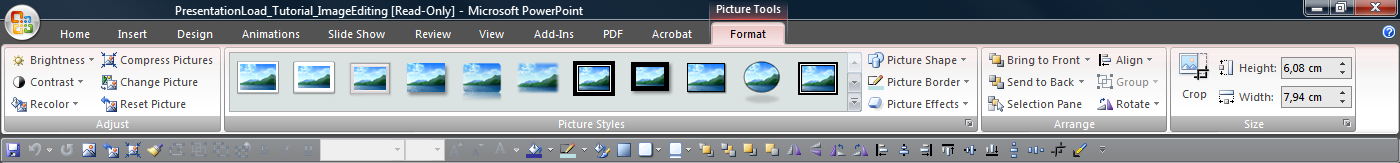 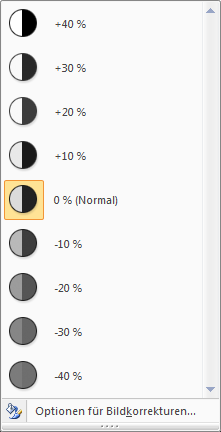 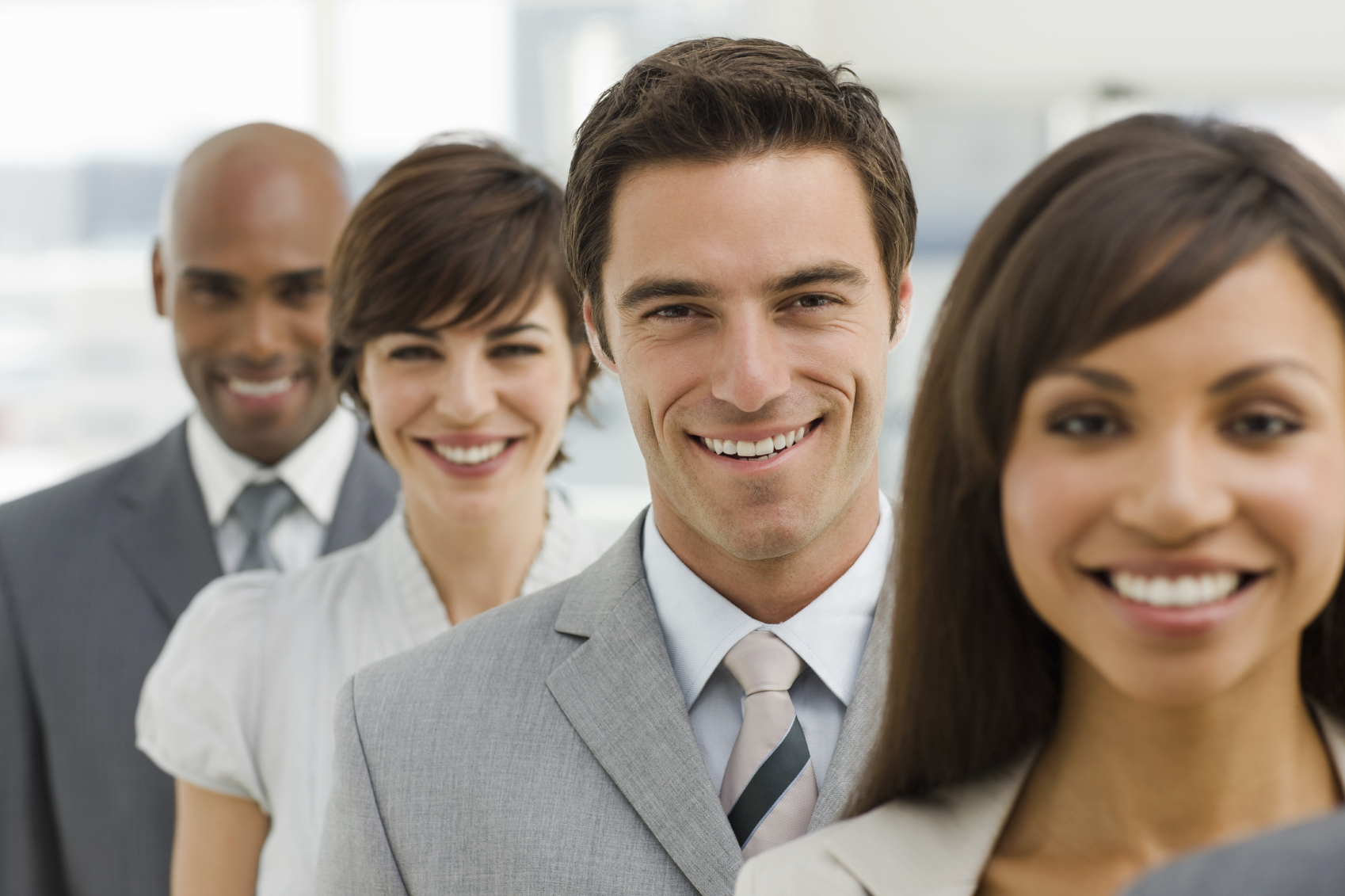 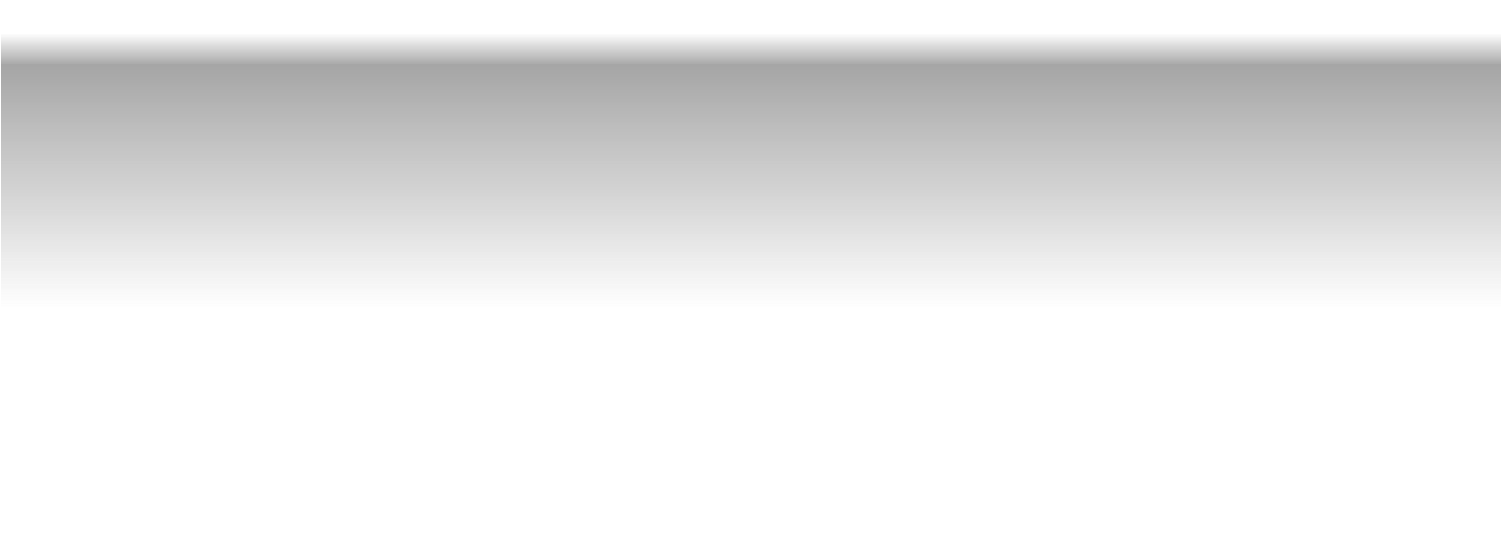 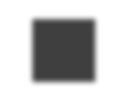 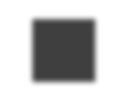 1
1
Start with a double click on the selected picture. The register “Format” will open in the top menu with all the editing options.
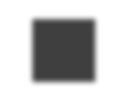 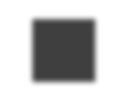 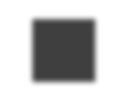 2
3
2
In the section „Adjust“ you’ll find the functions „Brightness“ and „Contrast“.
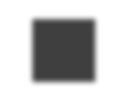 3
After selecting one of these options you can set in the window the percentage of the contrast or brightness adjustment.
PowerPoint 2007
Add visual effects (Pictureformats)
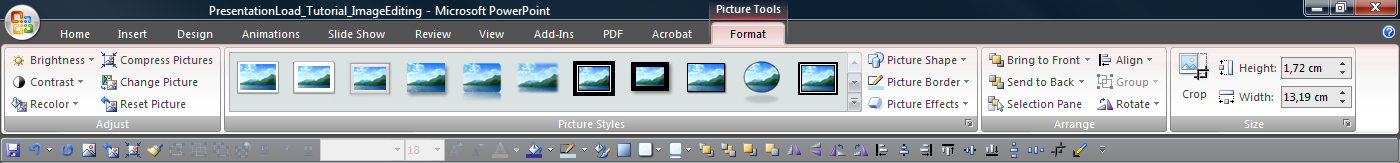 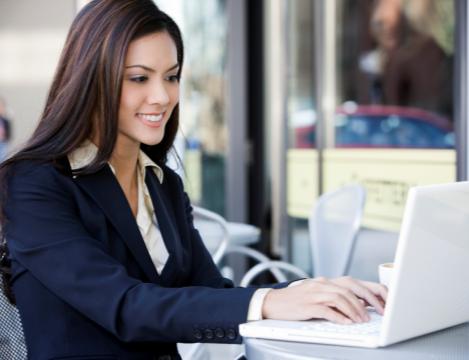 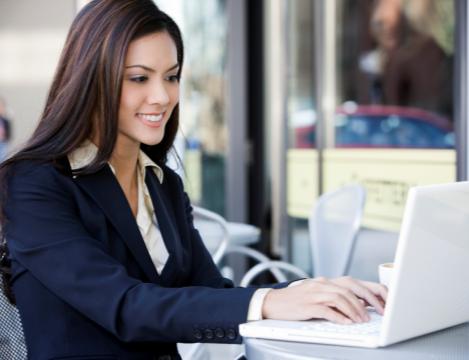 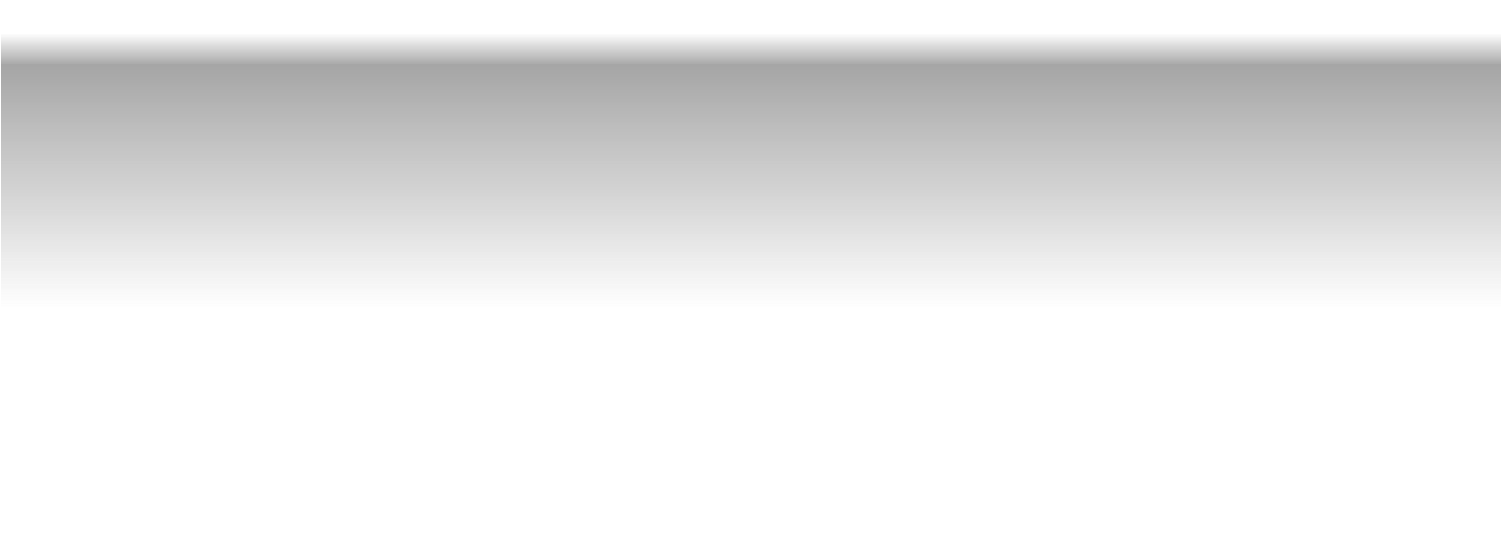 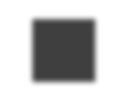 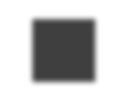 1
1
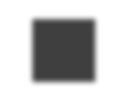 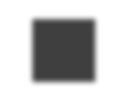 2
2
Start with a double click on the picture. The register “Format” will open in the top menu with all the editing options.
You can select in defined „Picture Styles“ several picture effects. In this example it shows rounded corners and a mirror effect.
PowerPoint 2007
Add 3D Picture effects
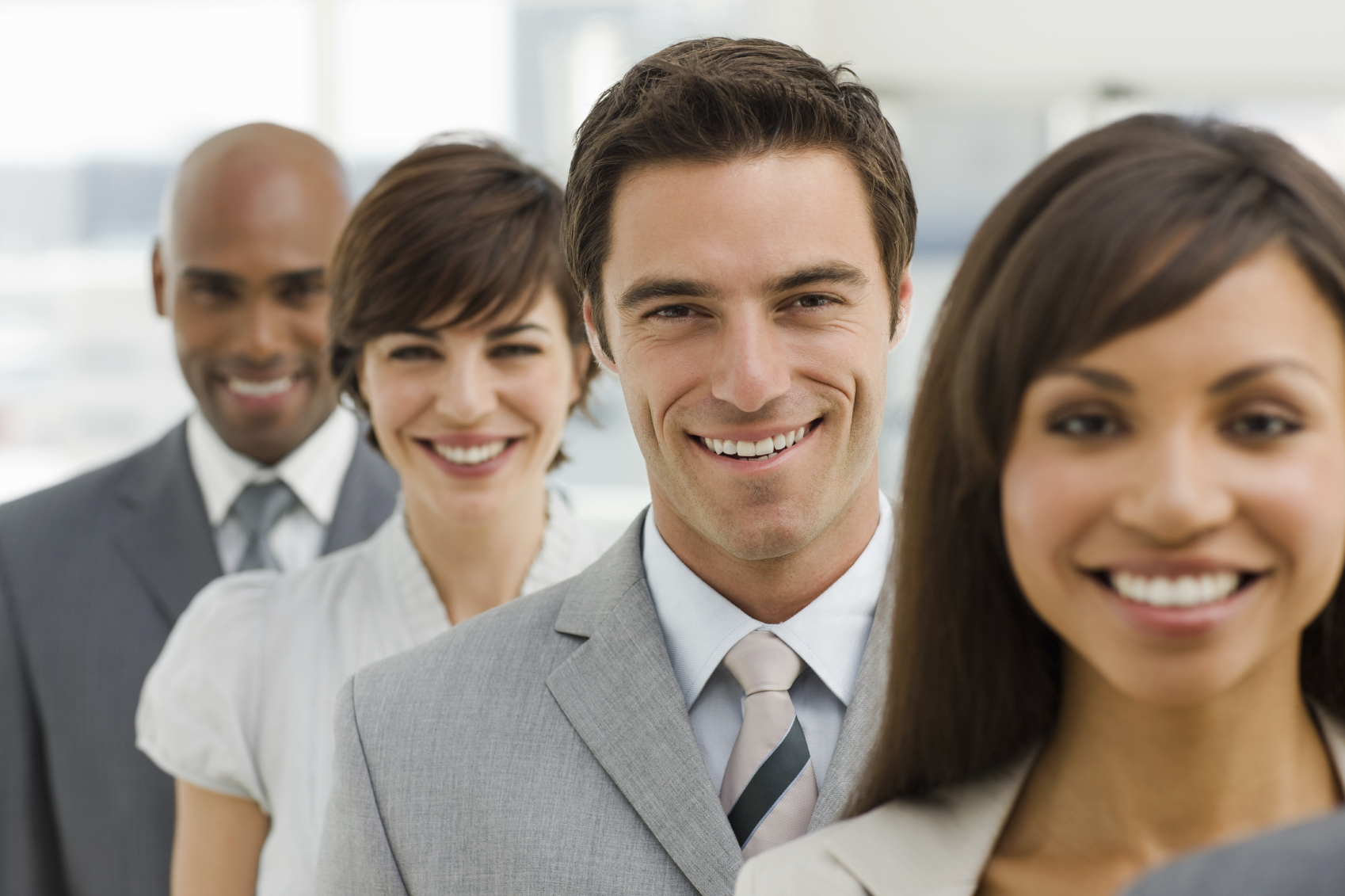 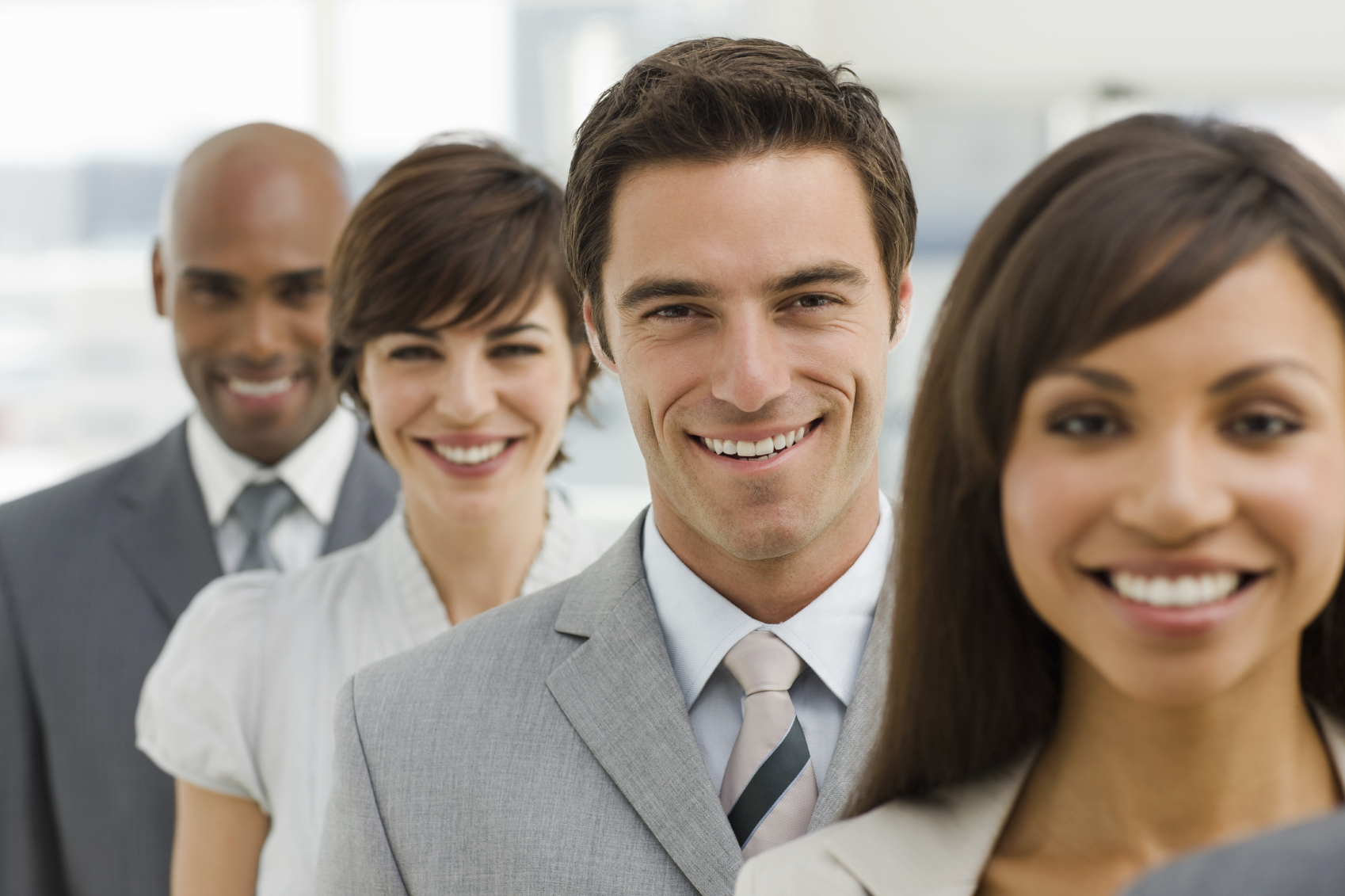 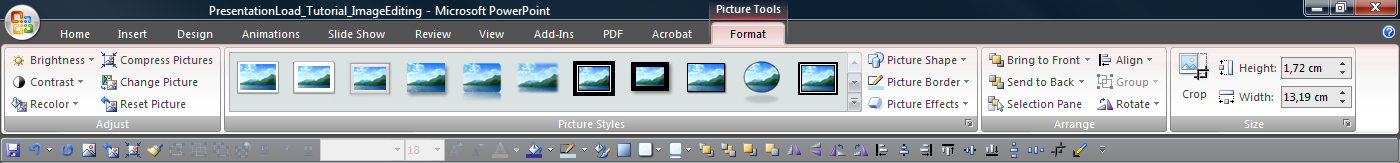 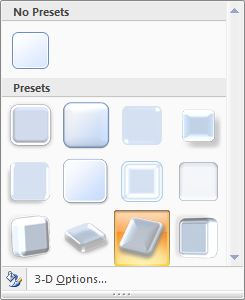 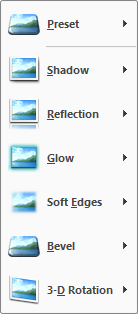 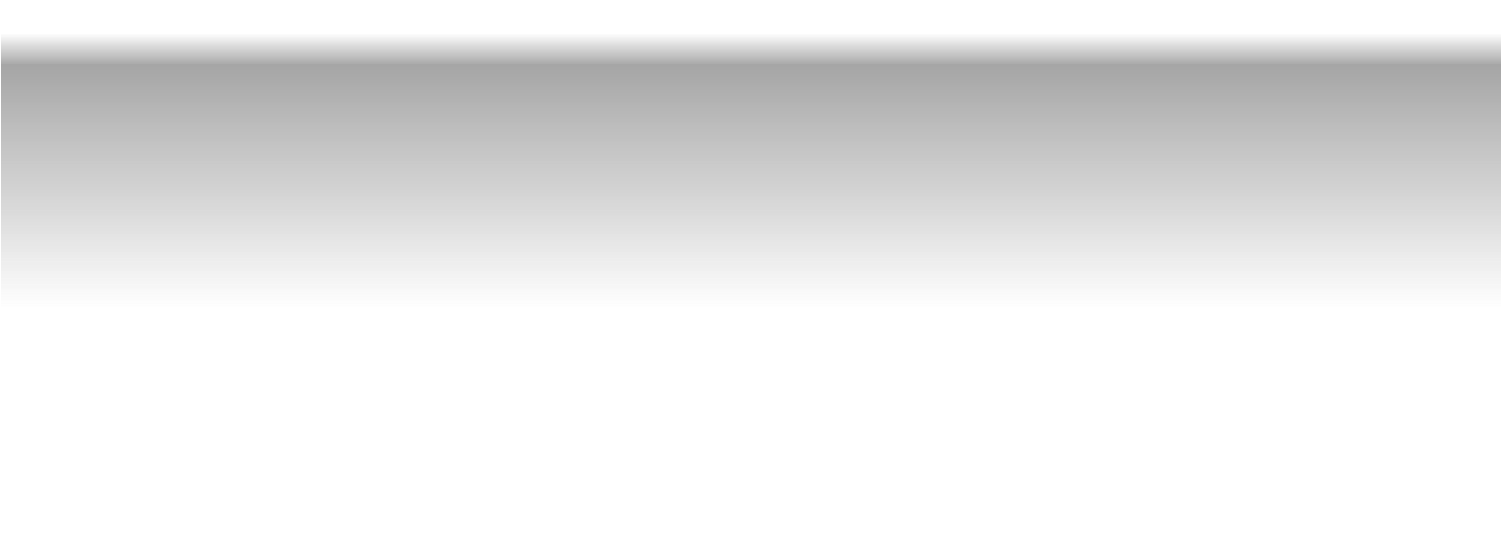 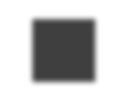 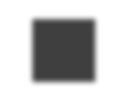 1
1
Start with a double click on the picture. The register “Format” will open in the top menu with all the editing options.
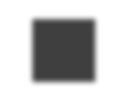 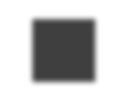 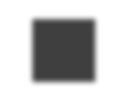 2
3
2
In the section „Picture Styles“ you can select “Picture Effects”.
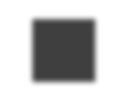 3
For the shown effect you choose „Preset“ and the red marked style.
PowerPoint 2007
Bilder neu einfärben
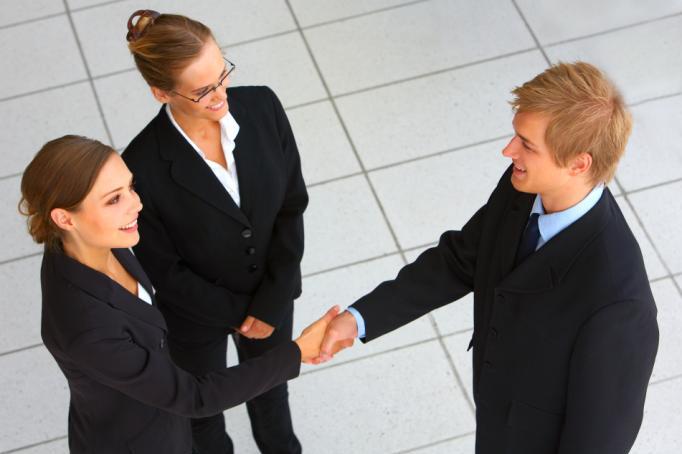 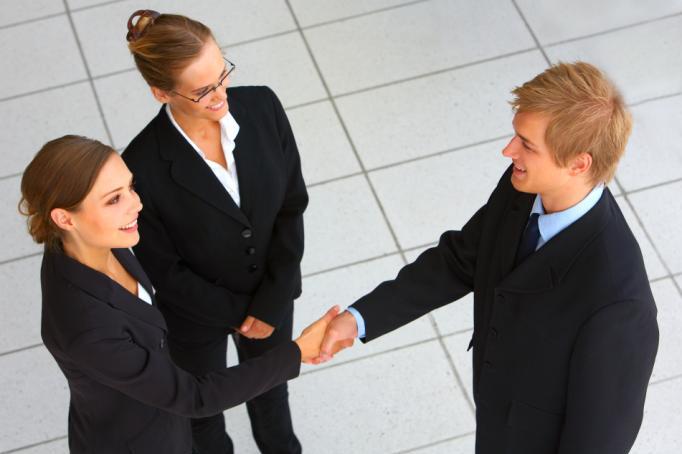 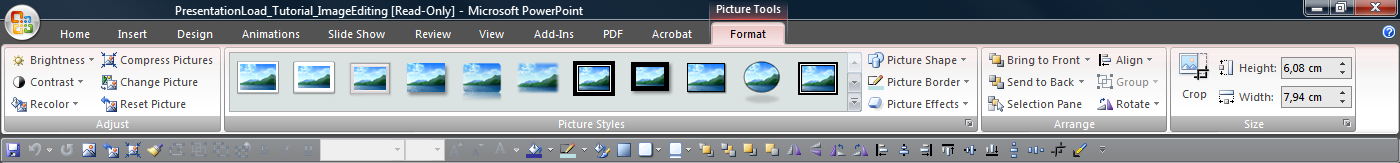 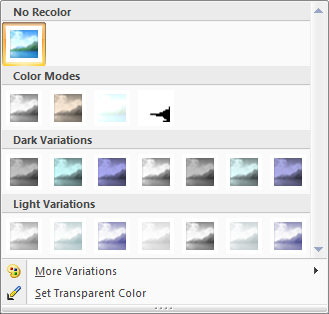 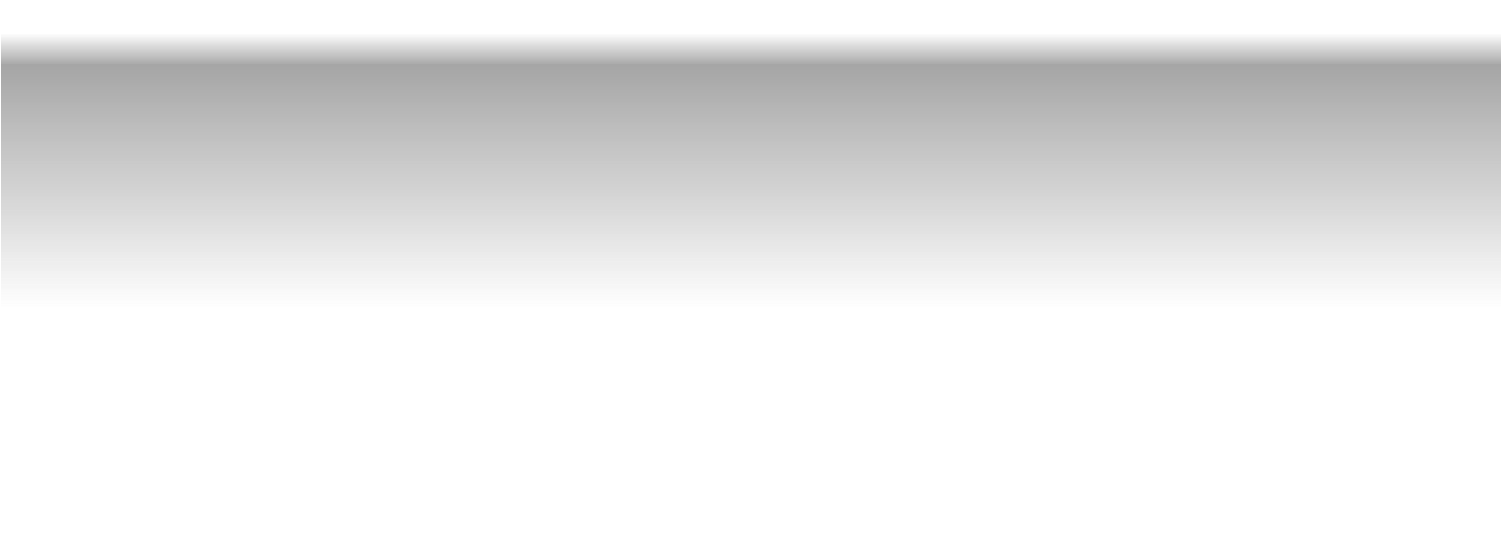 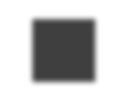 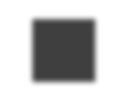 1
1
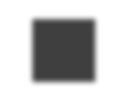 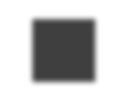 2
2
Start with a double click on the picture. The register “Format” will open in the top menu with all the editing options.
In the section „Adjust“ choose the function „Recolor”. In this option you can choose different variations. Like here in the example “Dark Variation”.
www.PresentationLoad.com
PowerPoint 2010
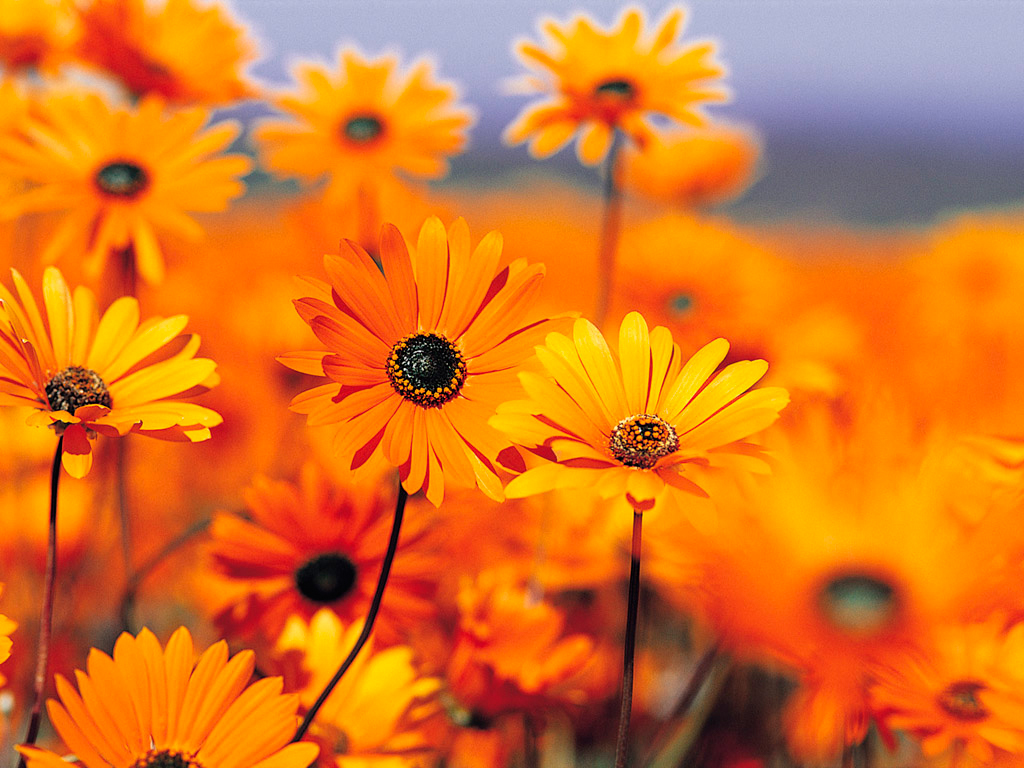 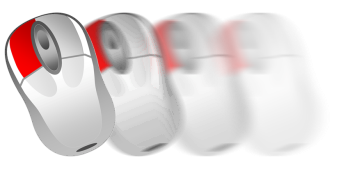 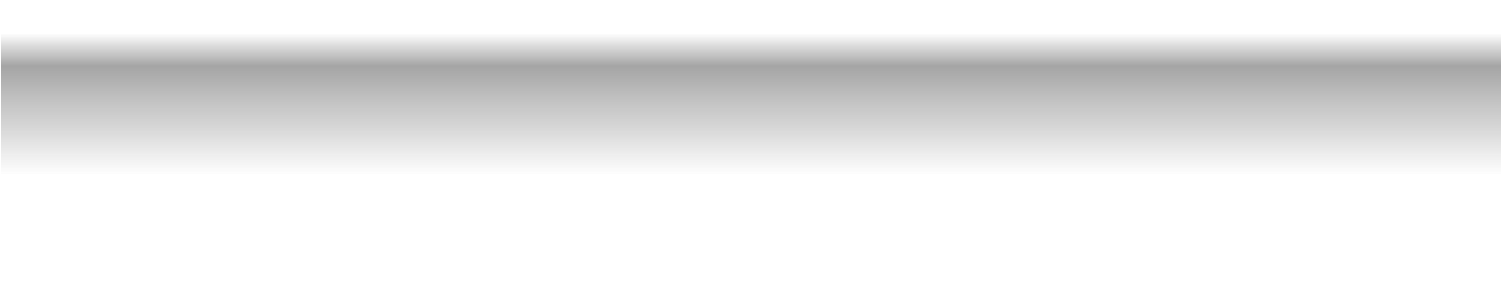 Edit images in PowerPoint 2010
PowerPoint 2010
Scaling pictures proportionally
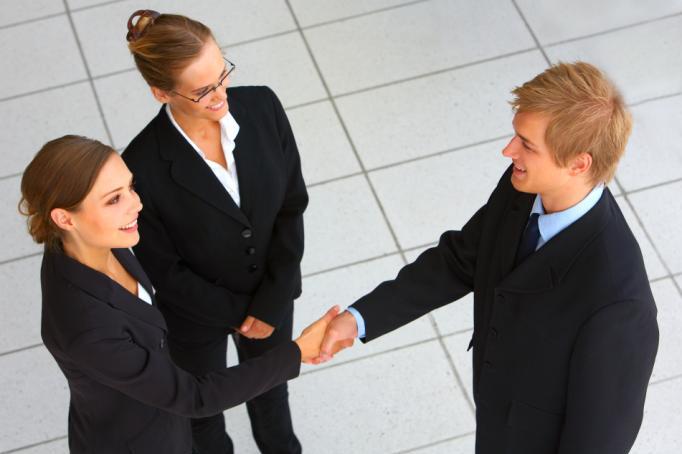 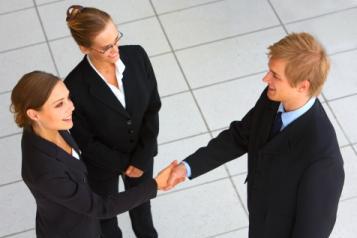 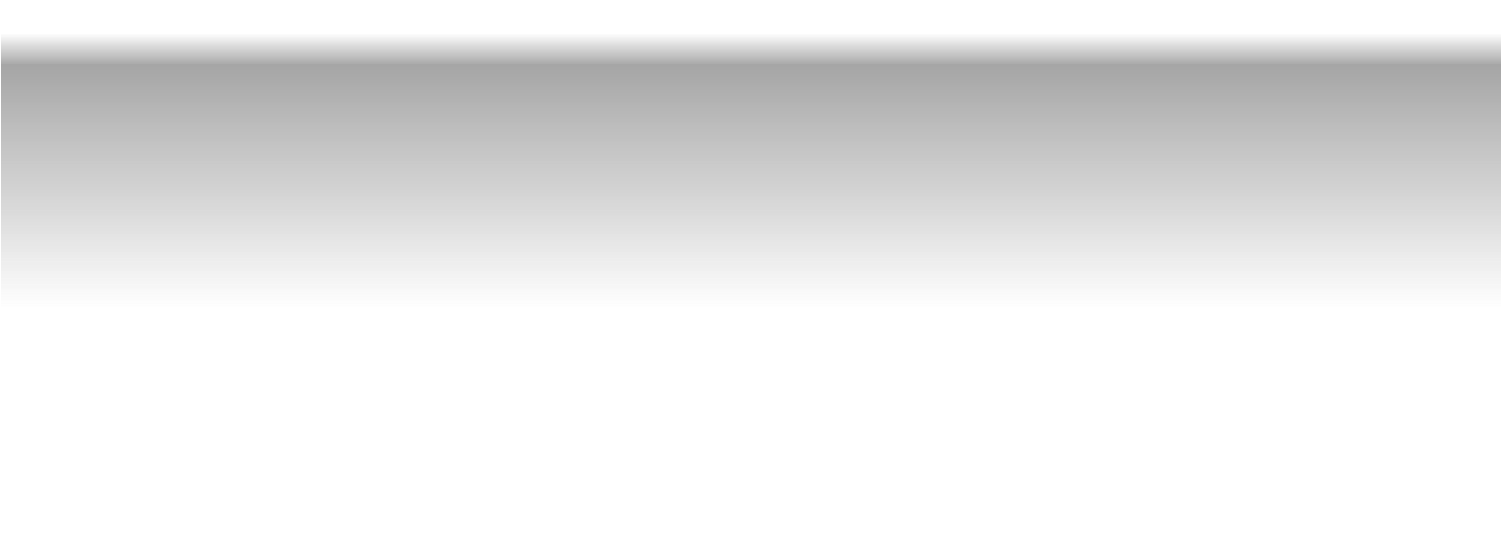 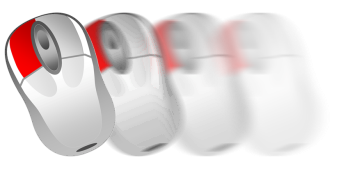 +
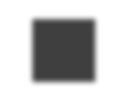 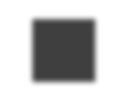 1
1
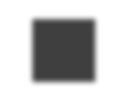 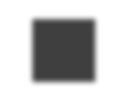 2
2
Scaling the images proportionally to the required size you need to select the picture with a left mouse-click.
Pull the image on its corner points to the size you wish by holding down the mouse- and the shift-button simultaneously.
PowerPoint 2010
Convert picture in black and white
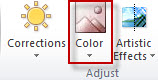 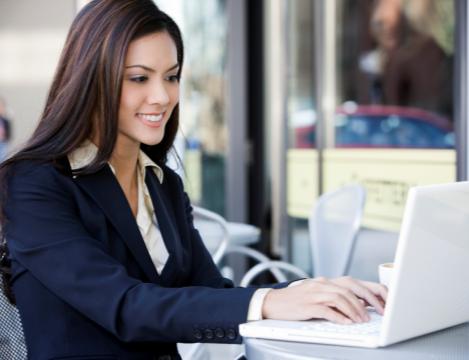 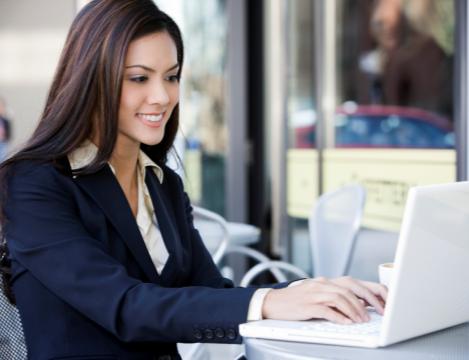 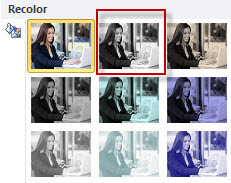 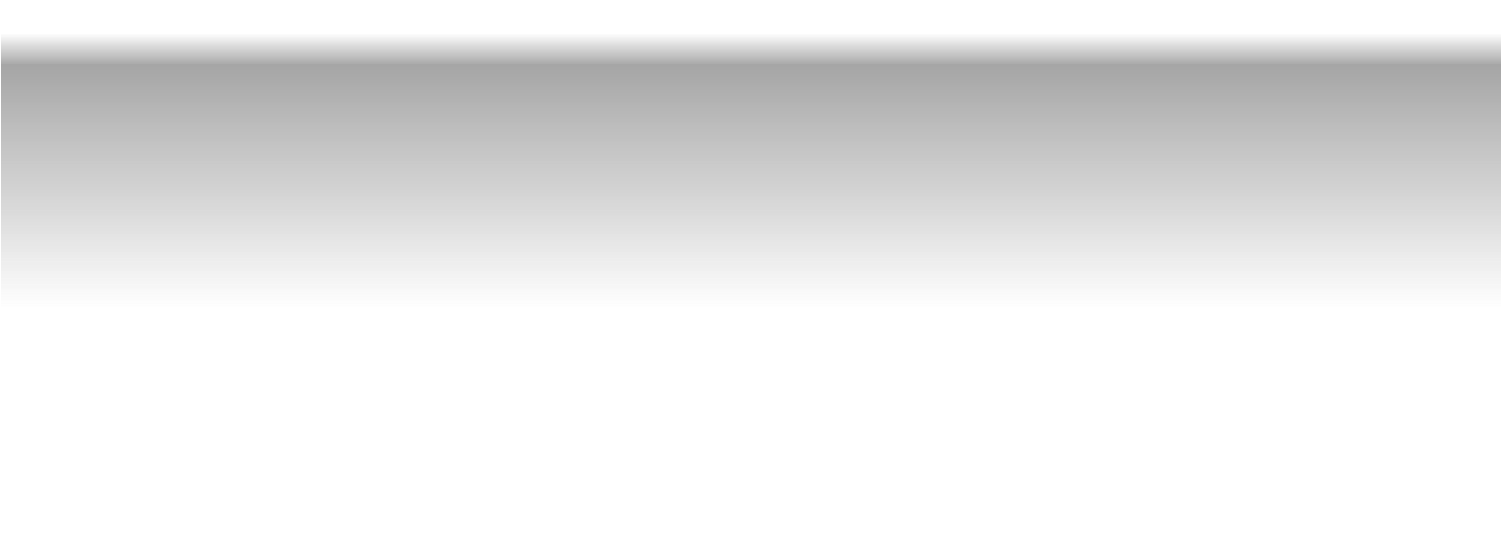 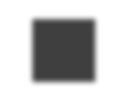 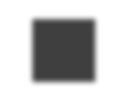 1
1
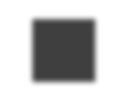 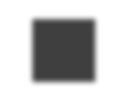 2
2
Start with a double click on the selected picture. The register “Format” will open in the top menu with all the editing options.
Choose „Adjust “ the function „Color“, „Recolor“ and  then in the „Color Modes“ grey.
PowerPoint 2010
Compress pictures
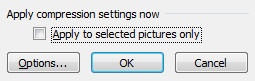 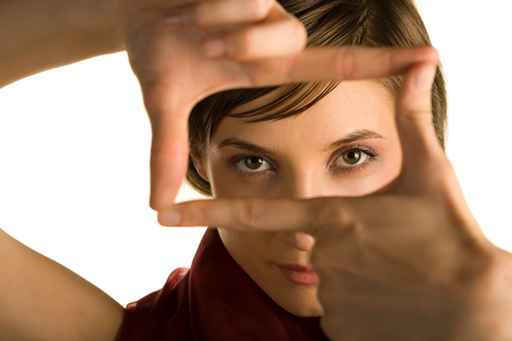 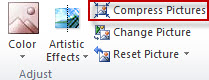 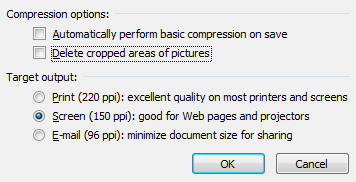 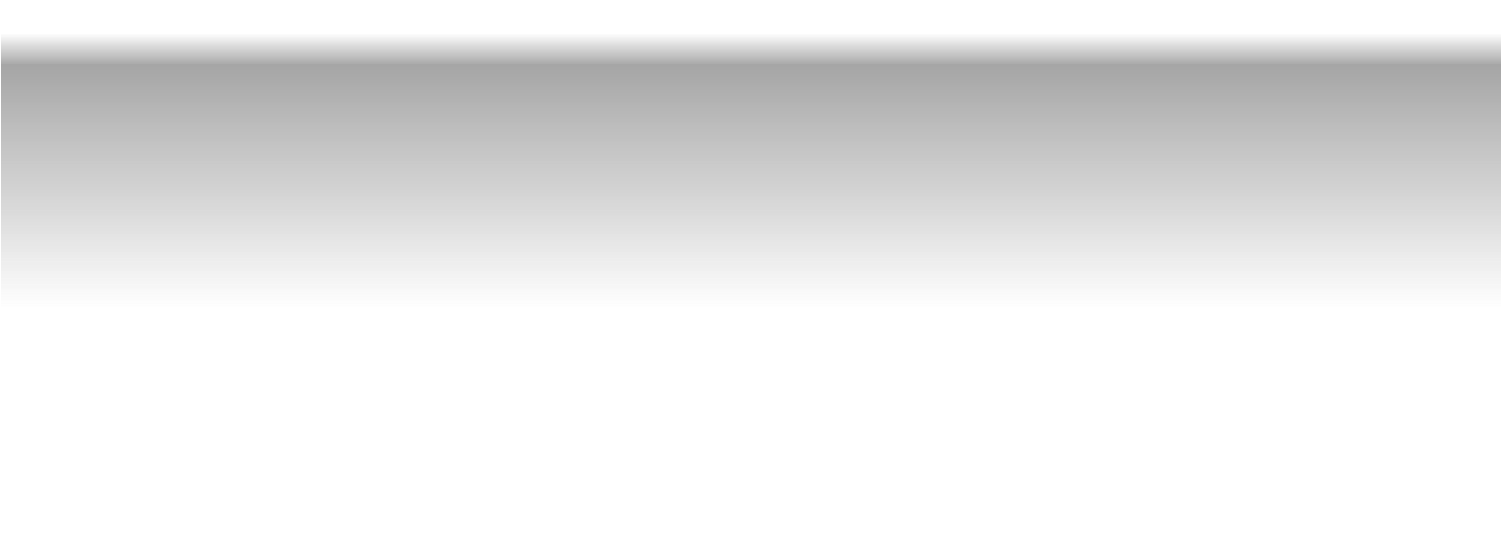 You can transfer the picture to smaller fil-sizes . Select the required picture with a double click.The register„Format“ will open in the task menu.
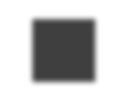 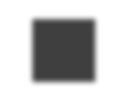 1
1
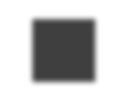 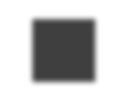 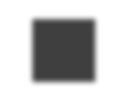 2
3
2
You choose „Adjust“ then the function „Compress Pictures“.
In the dialog window for the compression you click “Options” and choose in the next window „Screen (150 ppi)“, to minimize the file size of your pictures to optimize it for web pages or projectors.
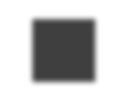 3
PowerPoint 2010
Cut pictures
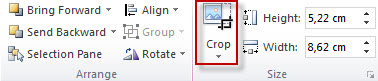 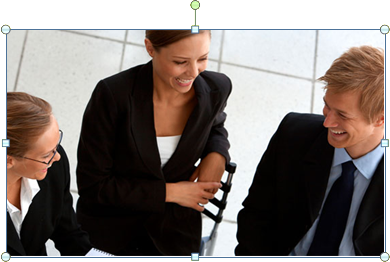 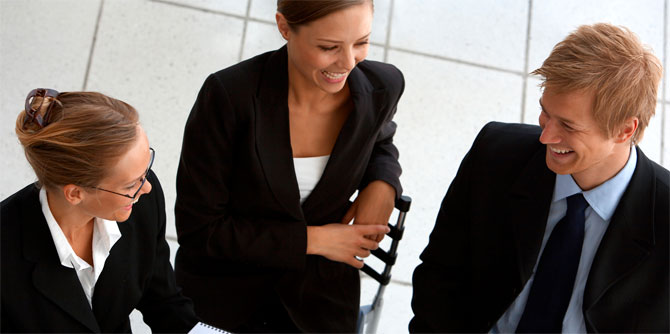 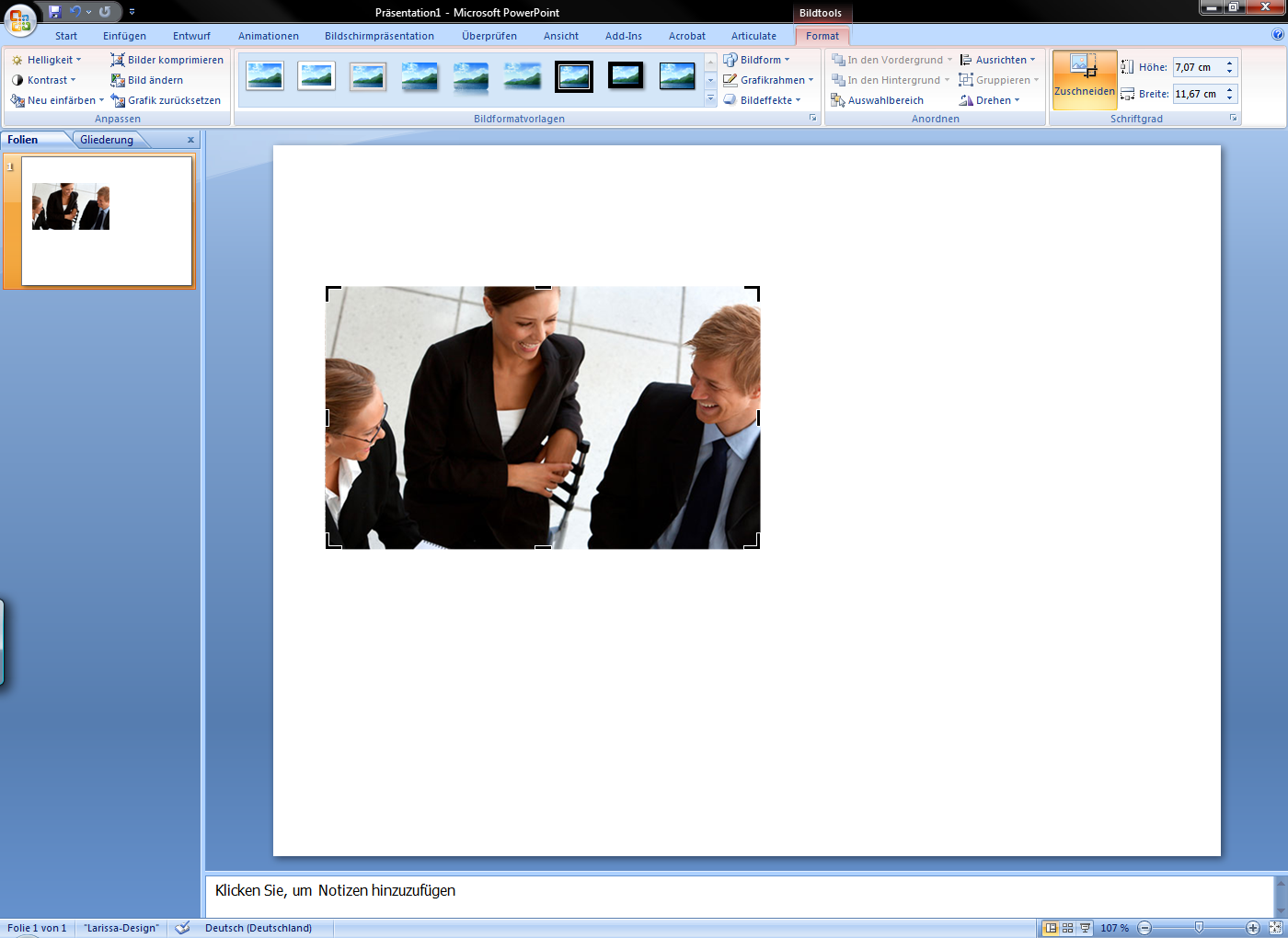 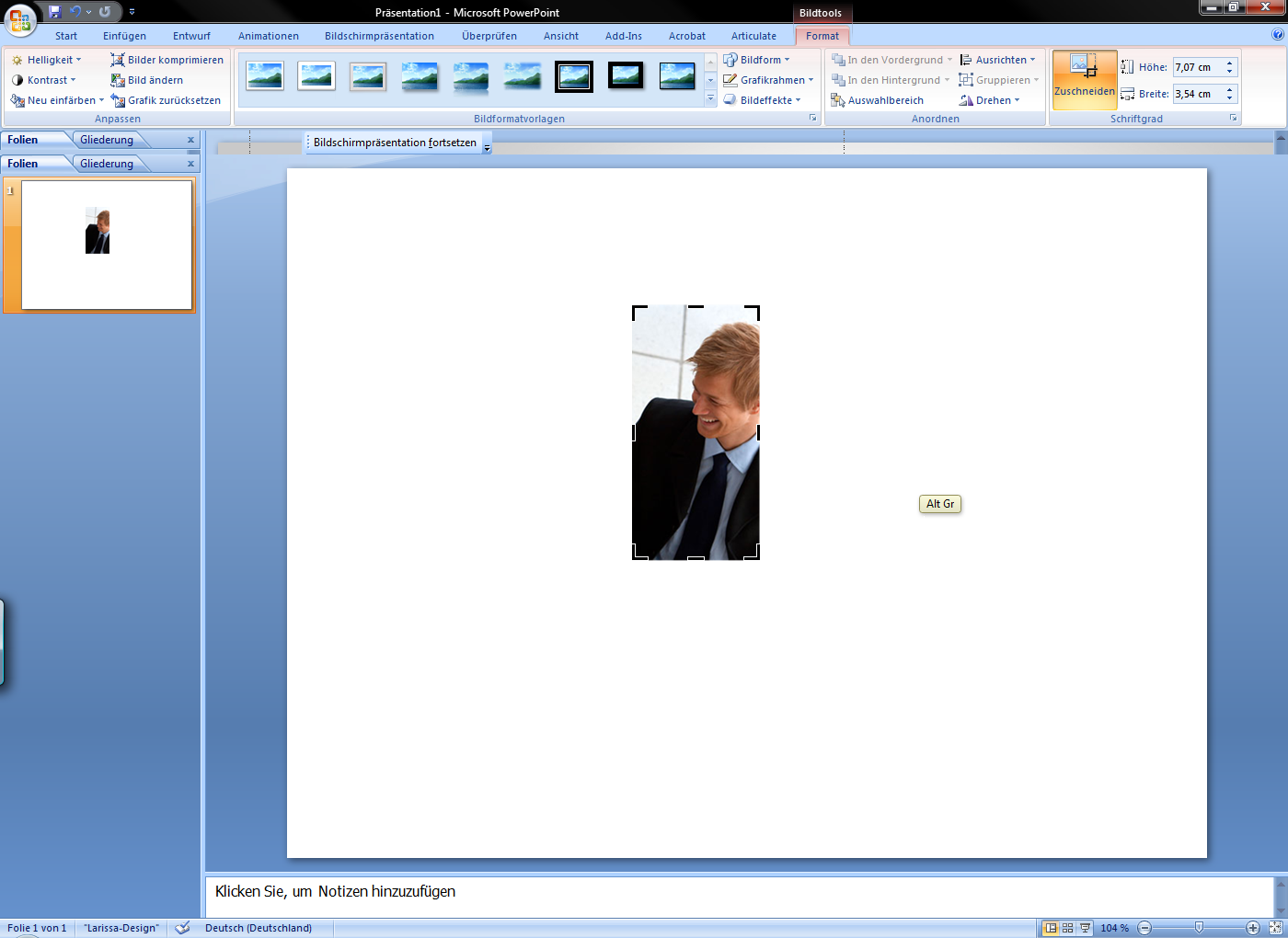 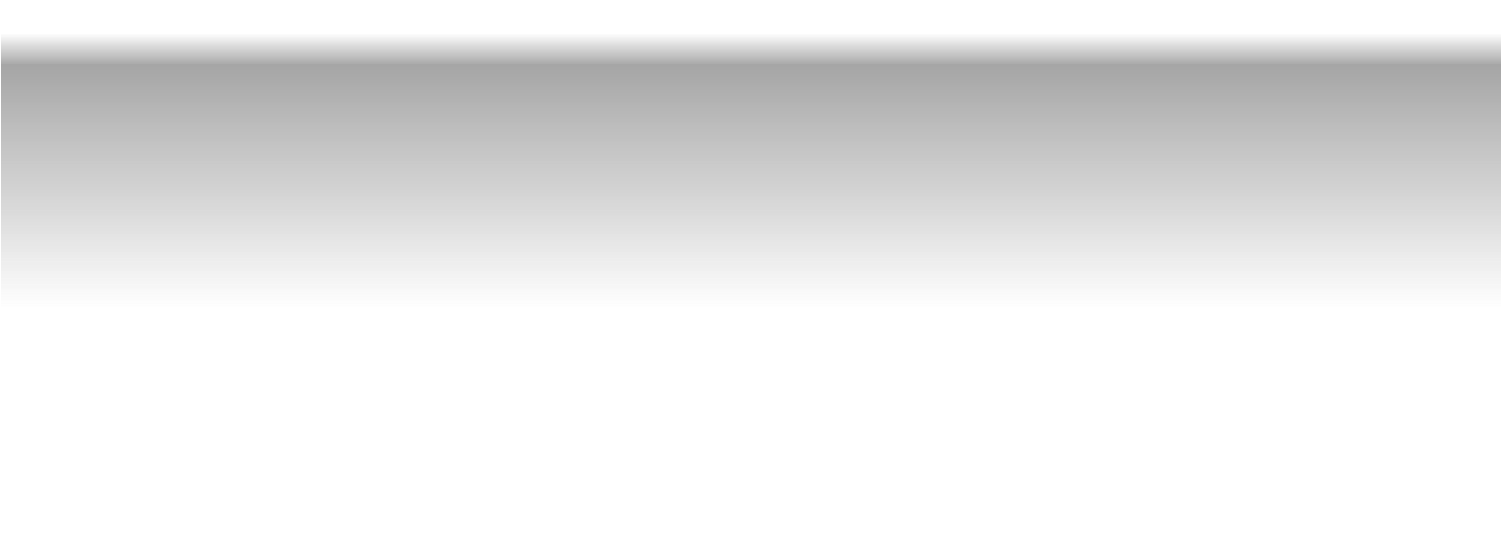 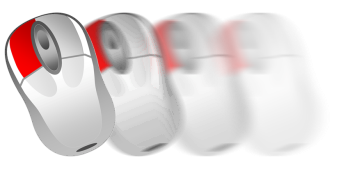 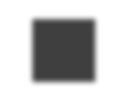 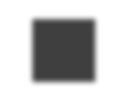 1
1
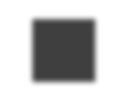 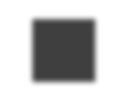 2
2
Select the picture and choose „Format” in the top register. Then you select the icon “cut”.
While holding the left mouse button you are able to pull the image on the “cut-marks” without altering the original image.
PowerPoint 2010
Adjust contrast
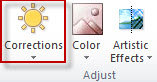 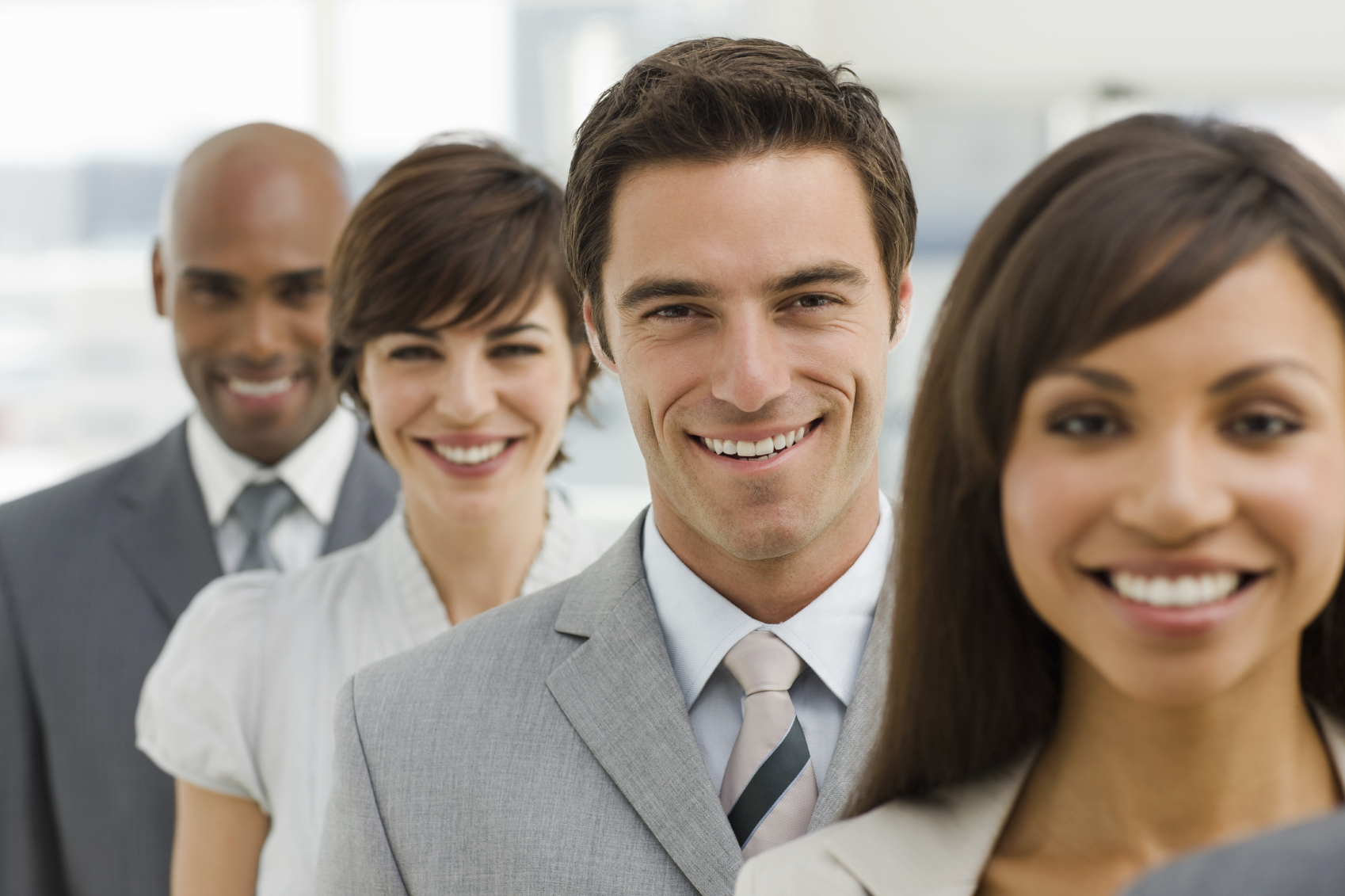 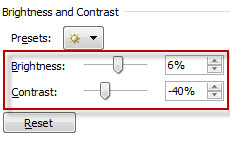 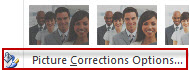 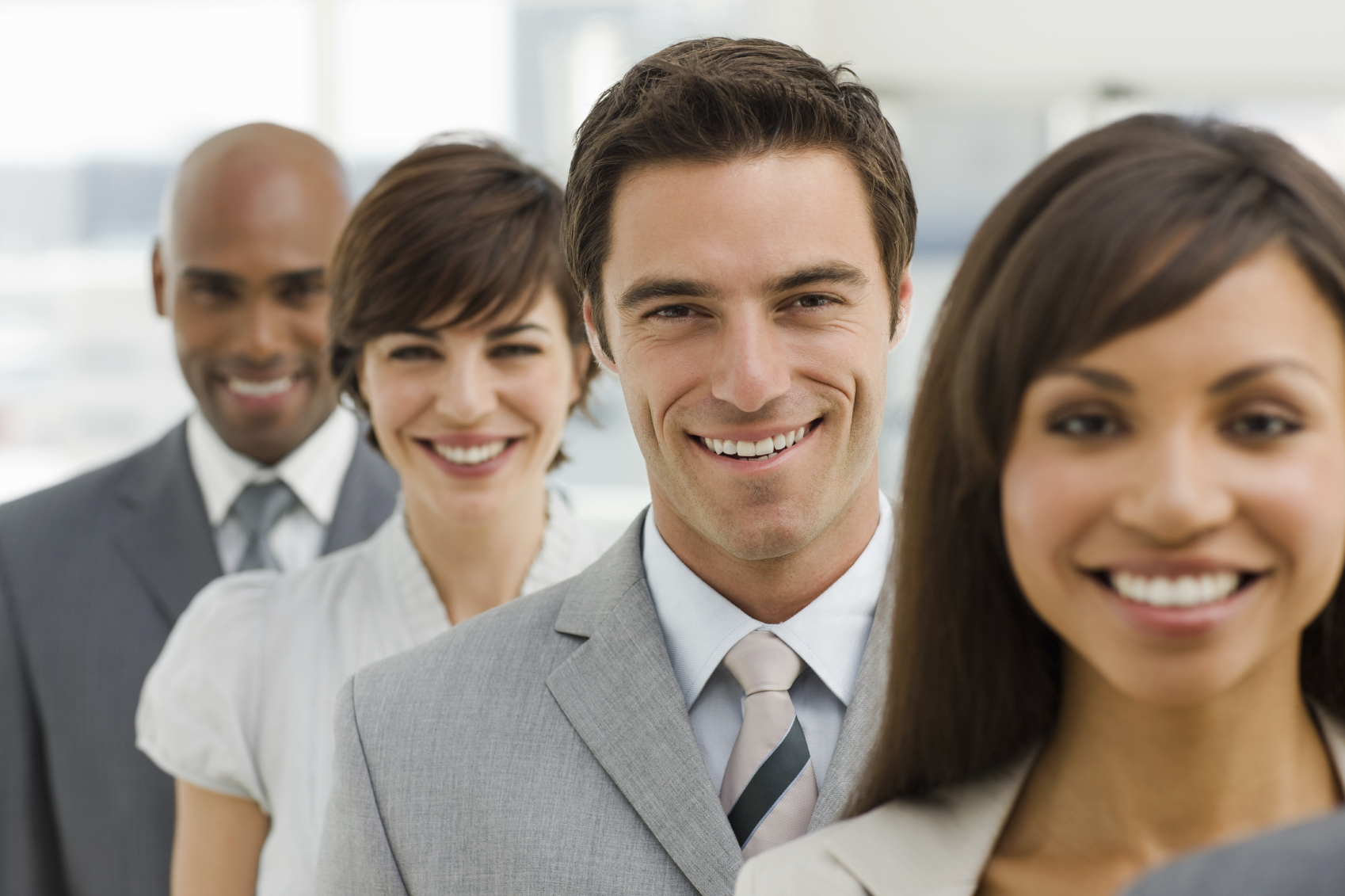 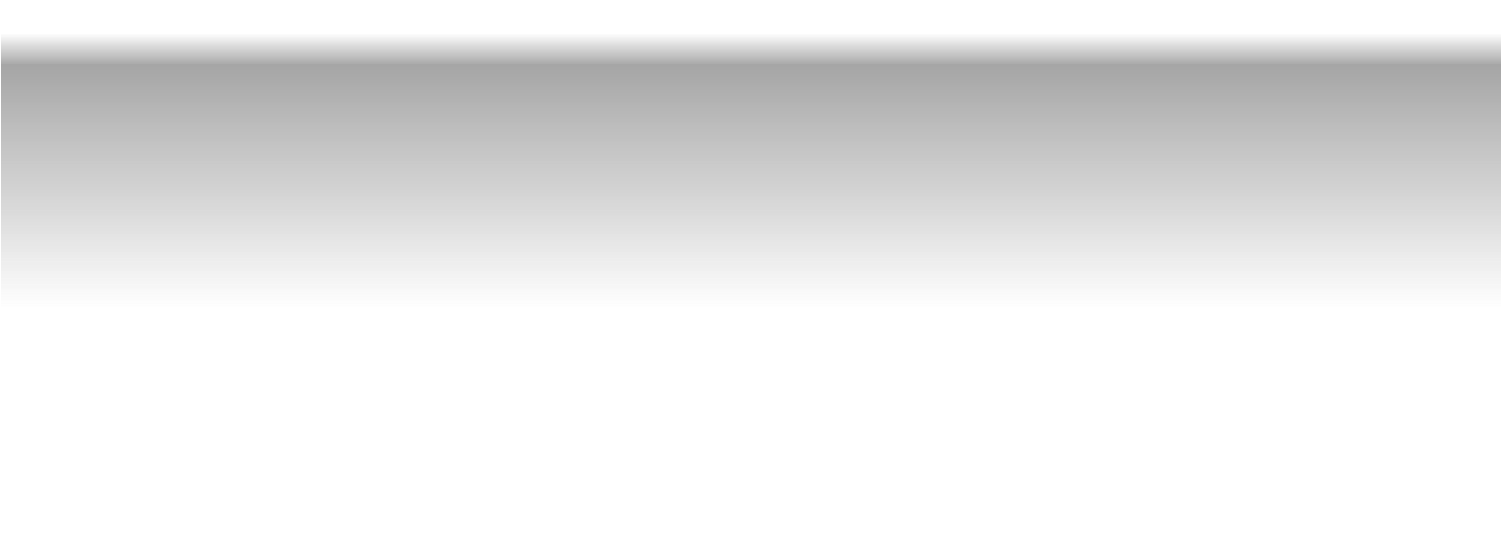 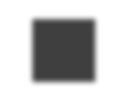 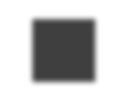 1
1
Start with a double click on the selected picture. The register “Format” will open in the top menu with all the editing options.
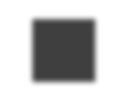 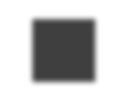 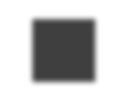 2
3
2
In the section „Adjust“ you’ll find under “Corrections” the function „Picture Corrections Options“.
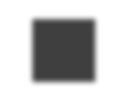 3
After selecting this option you can set in the window the percentage of the contrast or brightness adjustment.
PowerPoint 2010
Add visual effects (Pictureformats)
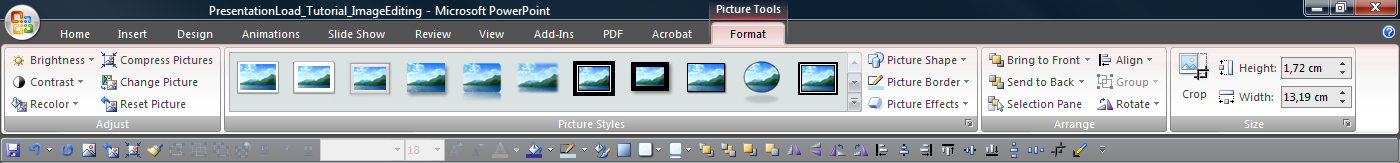 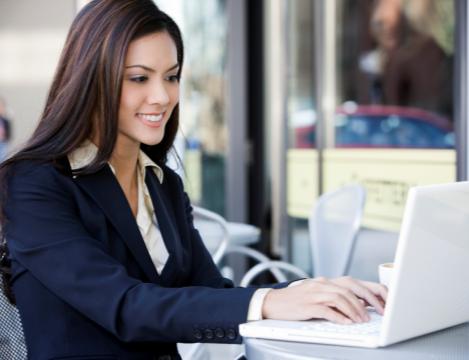 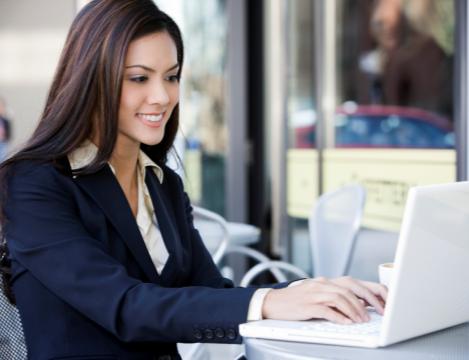 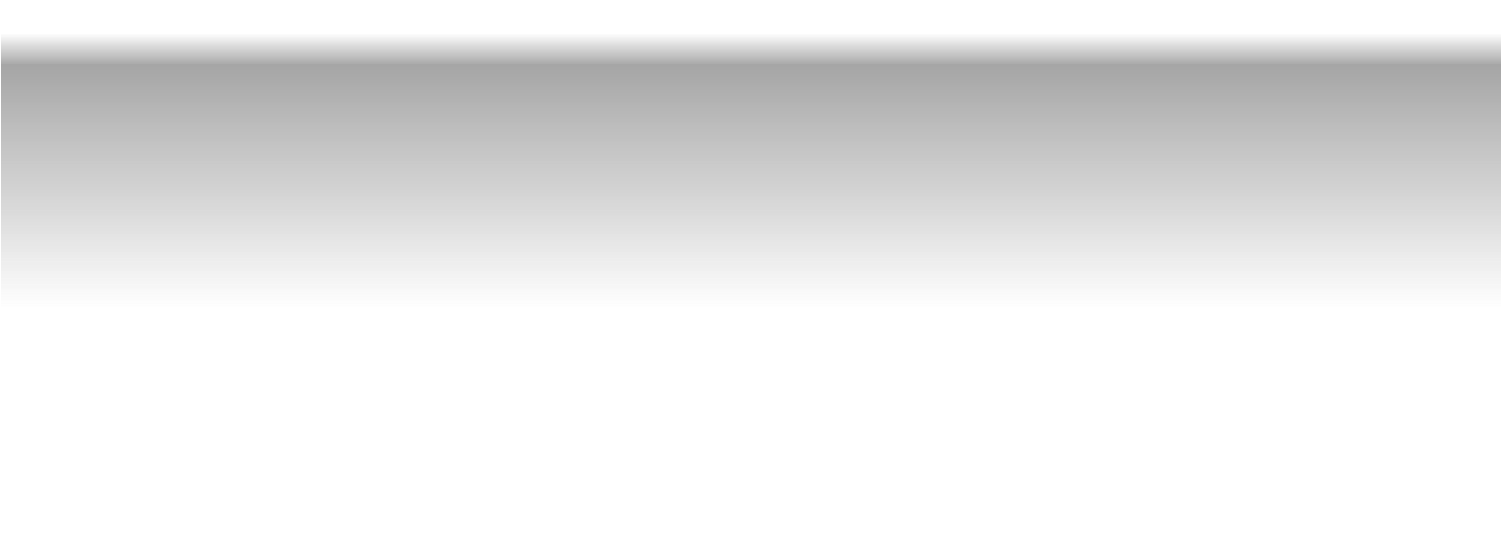 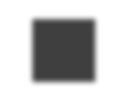 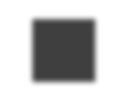 1
1
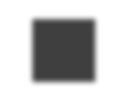 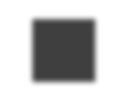 2
2
Start with a double click on the picture. The register “Format” will open in the top menu with all the editing options.
You can select in defined „Picture Styles“ several picture effects. In this example it shows rounded corners and a mirror effect.
PowerPoint 2010
Add 3D Picture effects
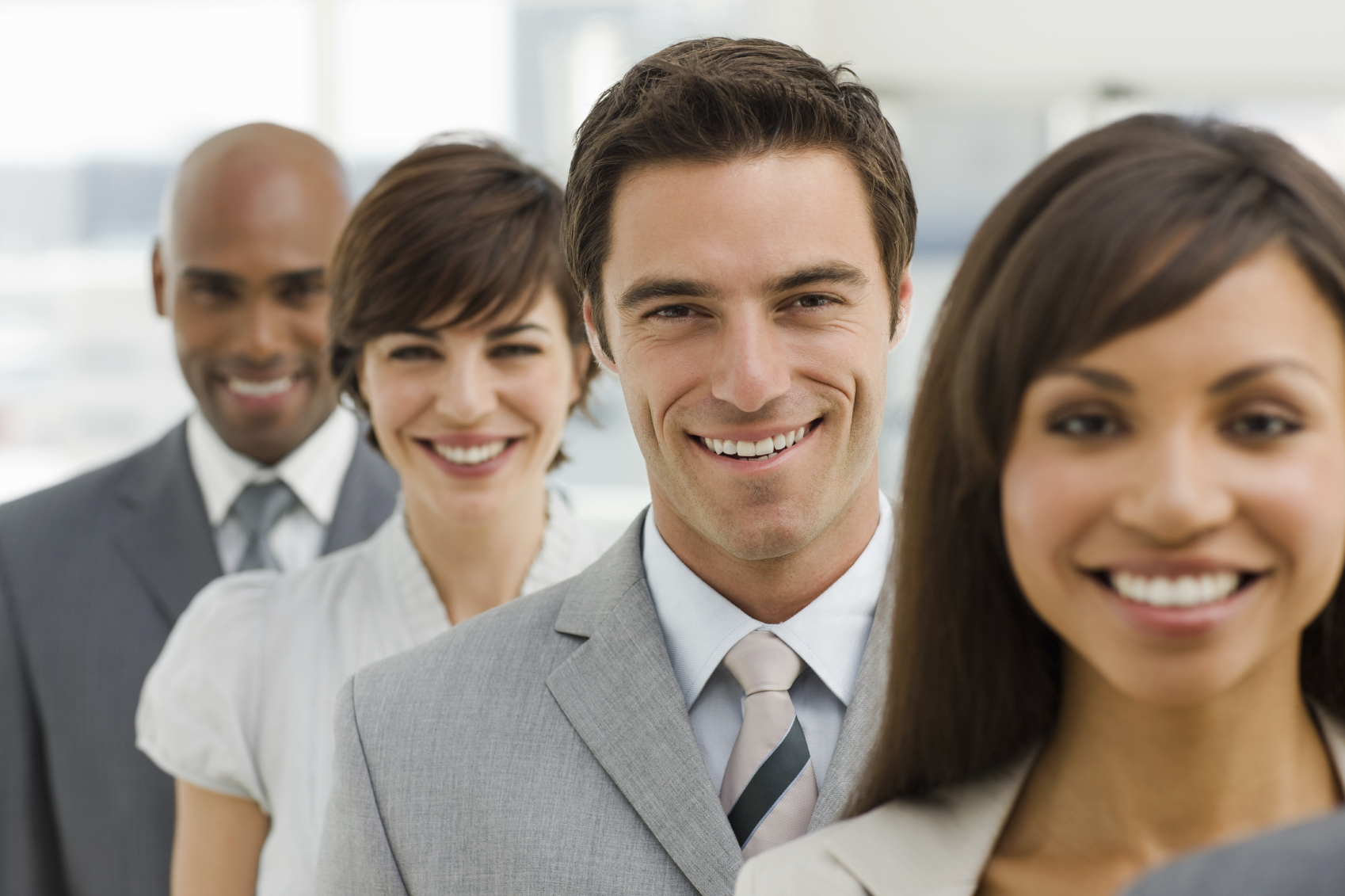 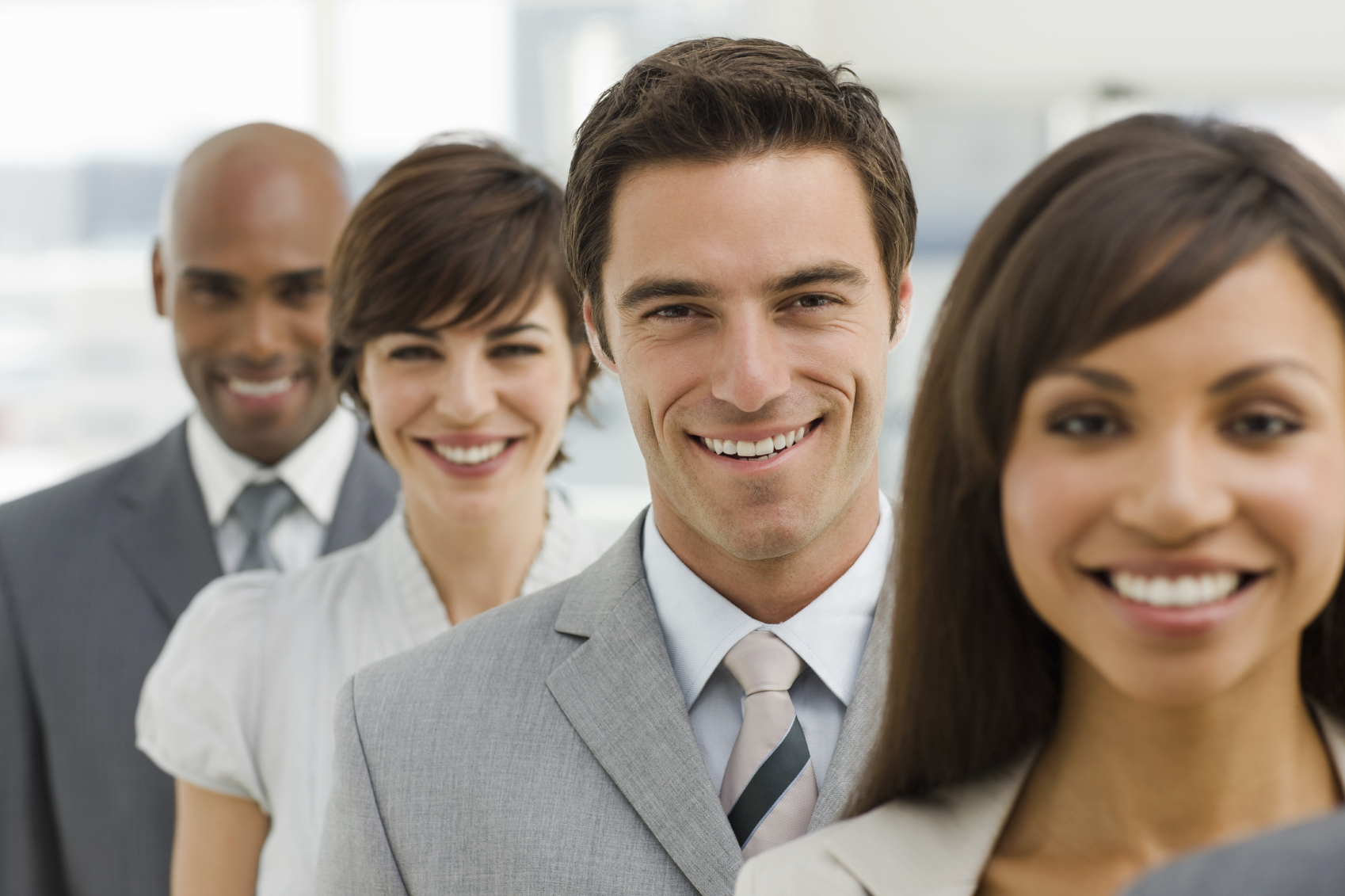 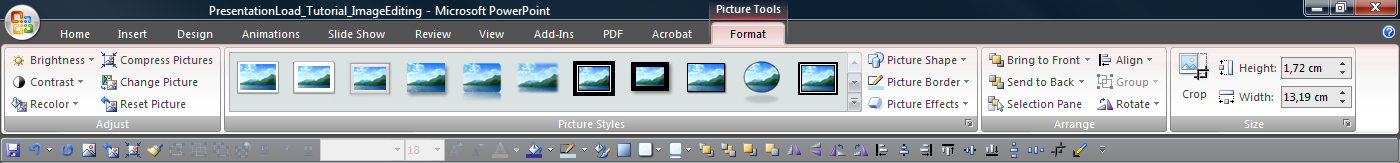 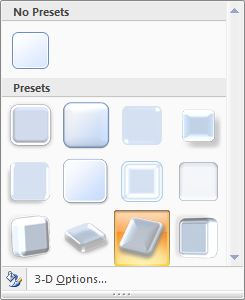 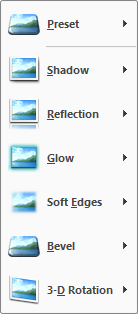 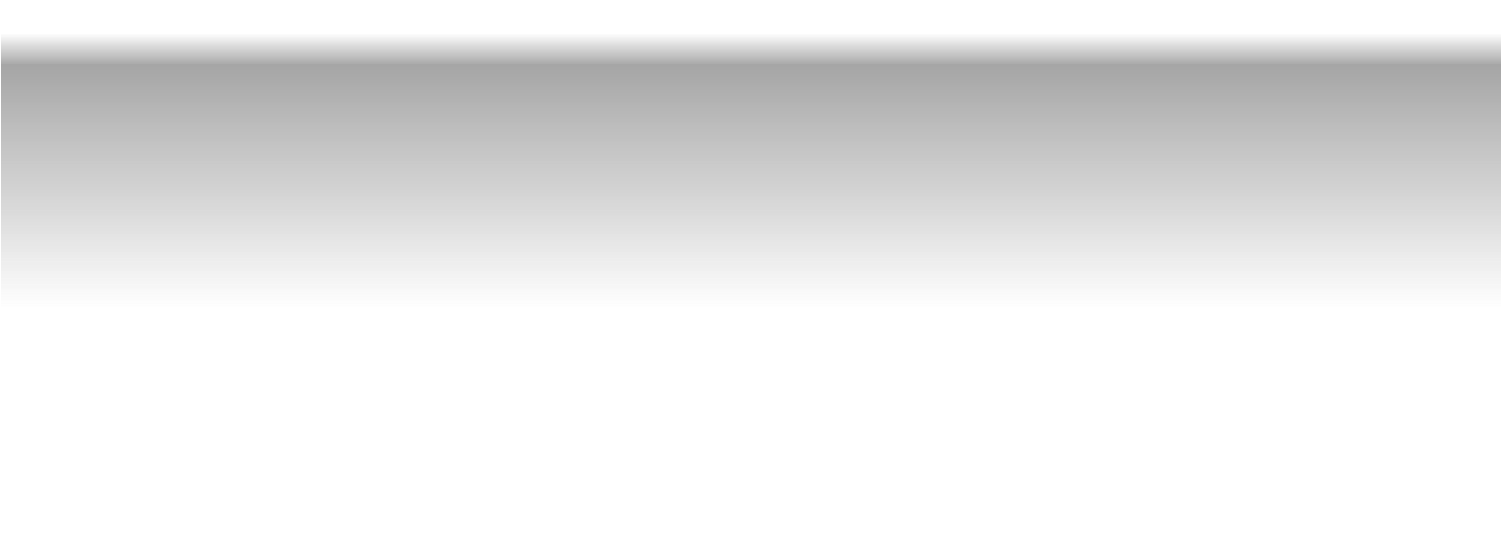 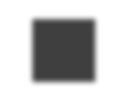 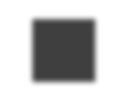 1
1
Start with a double click on the picture. The register “Format” will open in the top menu with all the editing options.
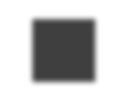 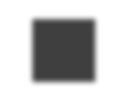 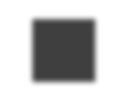 2
3
2
In the section „Picture Styles“ you can select “Picture Effects”.
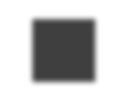 3
For the shown effect you choose „Preset“ and the red marked style.
PowerPoint 2010
Recolor pictures
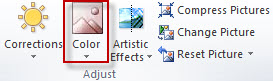 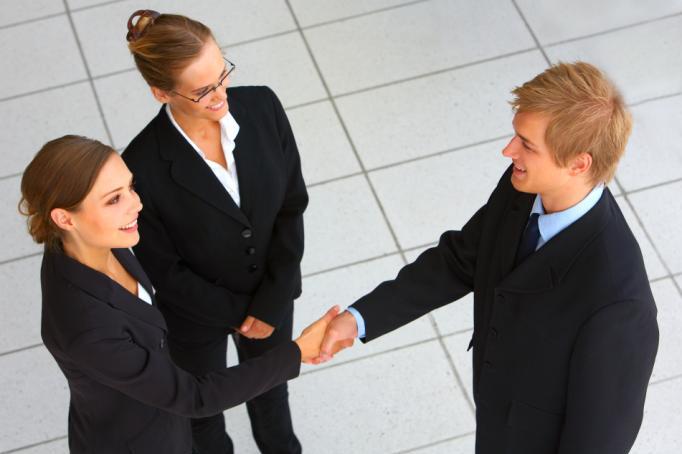 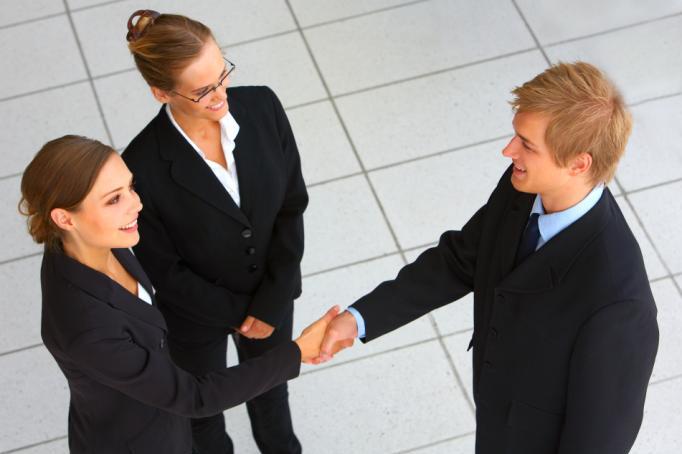 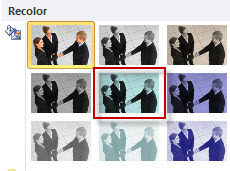 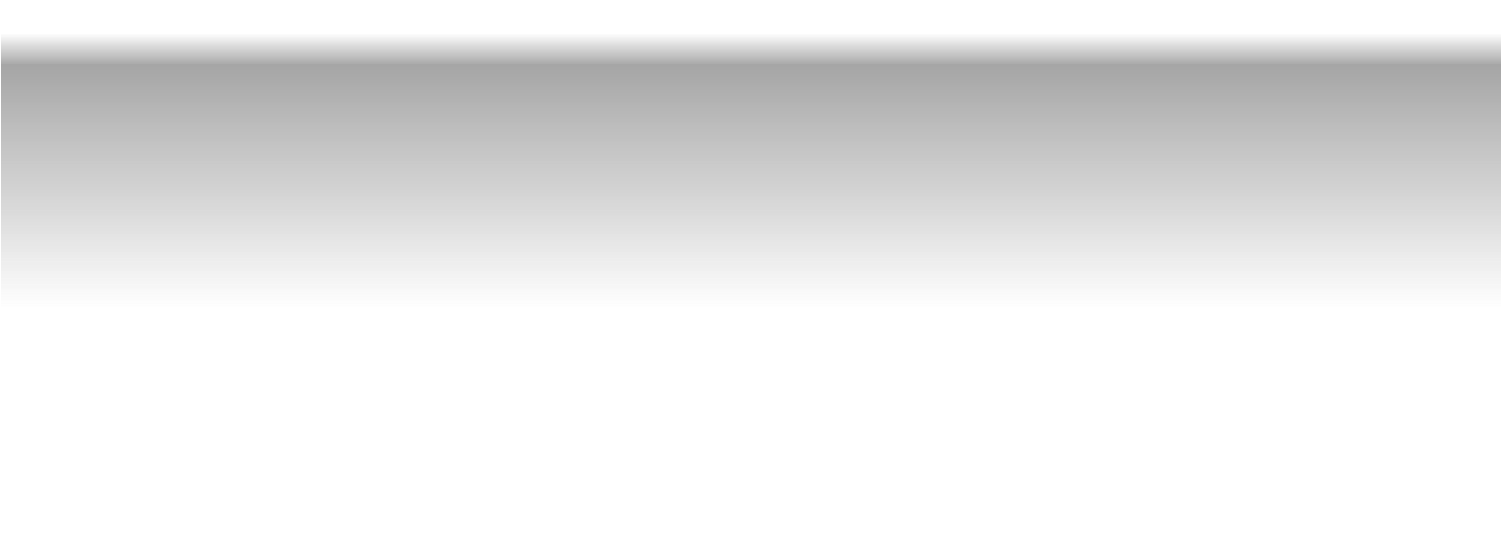 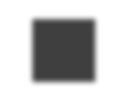 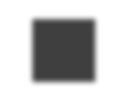 1
1
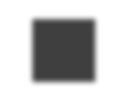 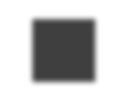 2
2
Start with a double click on the picture. The register “Format” will open in the top menu with all the editing options.
In the section „Adjust“ choose “Color” and then the function „Recolor”. In this option you can choose different variations. Like here in the example “Dark Variation”.
www.PresentationLoad.com